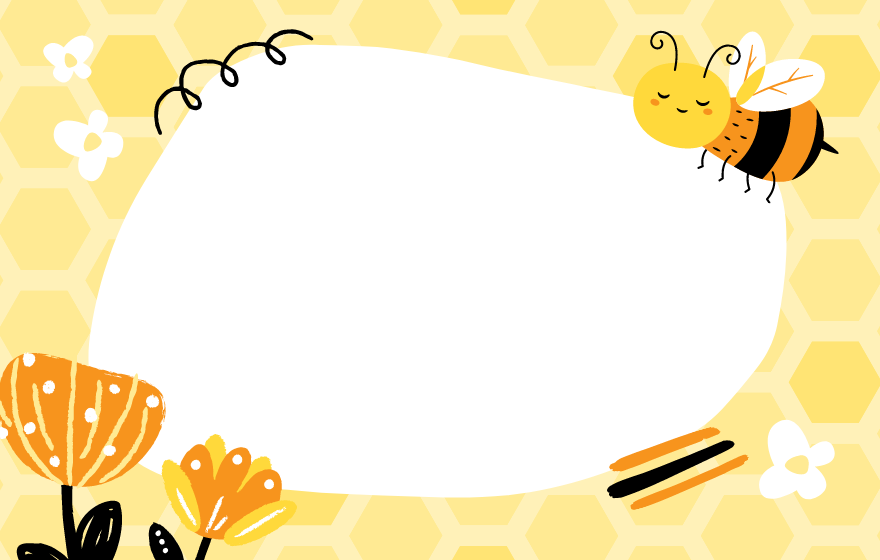 SO SÁNH ĐỘ LỚN
2 ĐỐI TƯỢNG
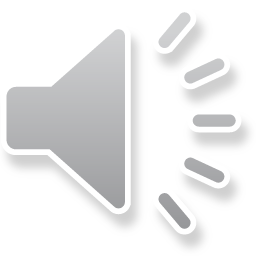 YouTube THƯ VIỆN MẦM NON
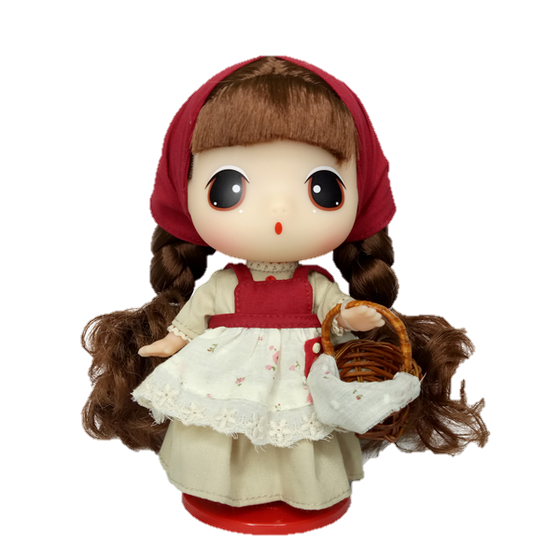 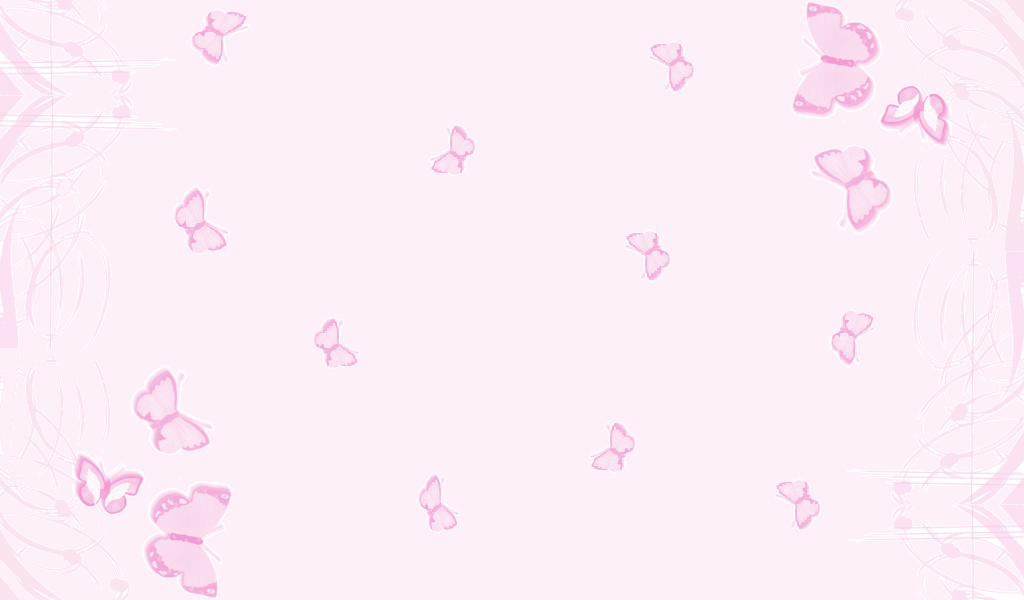 Chuẩn bị: Bố mẹ giúp các con chuẩn bị 1 số đối tượng có độ lớn bằng nhau, khác nhau như cái bat, cái rổ, gấu bông, búp bê….
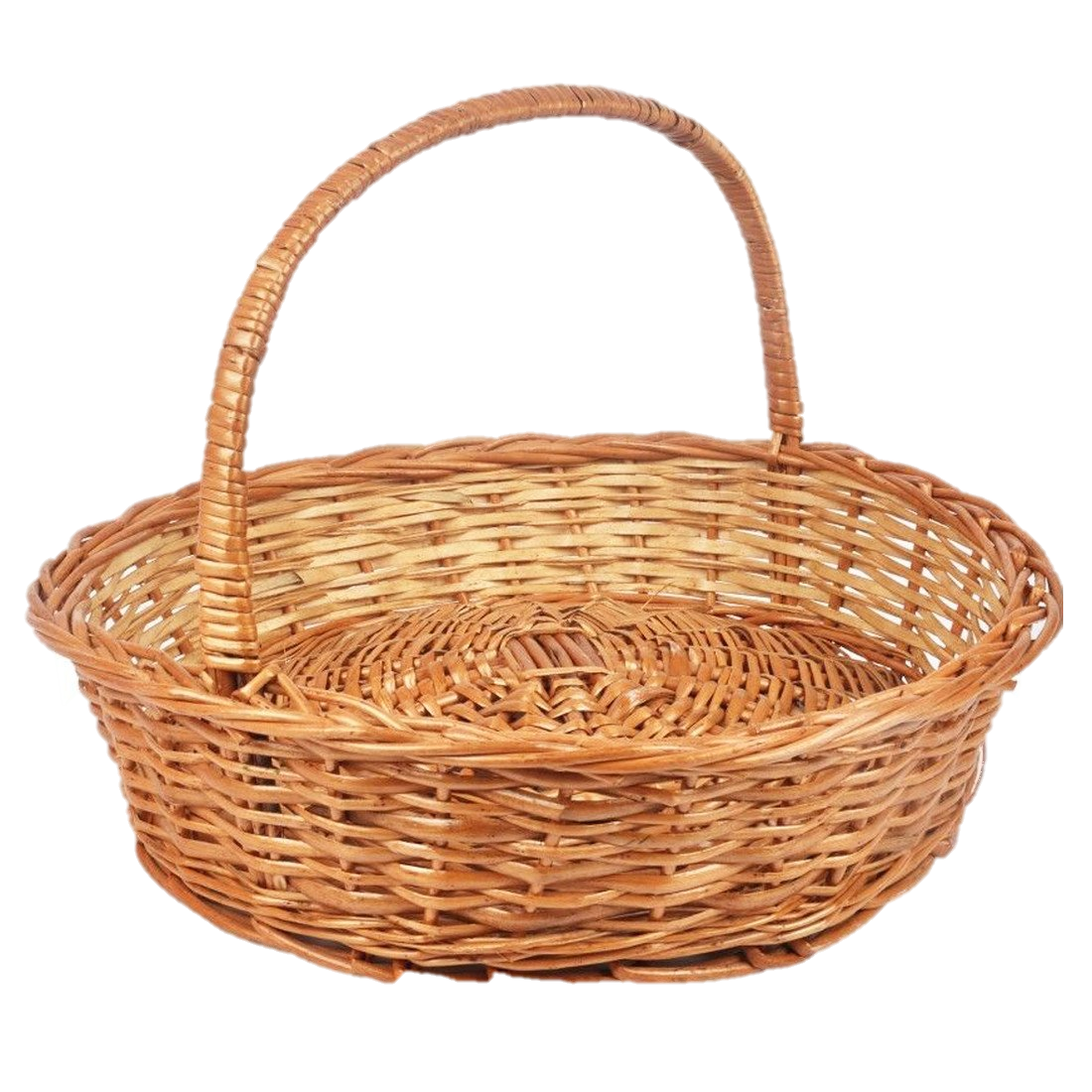 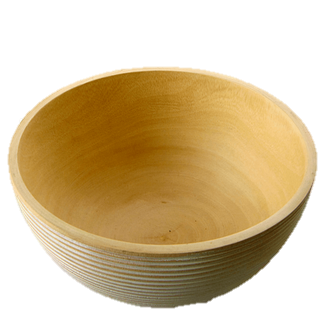 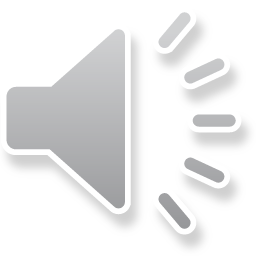 YouTube THƯ VIỆN MẦM NON
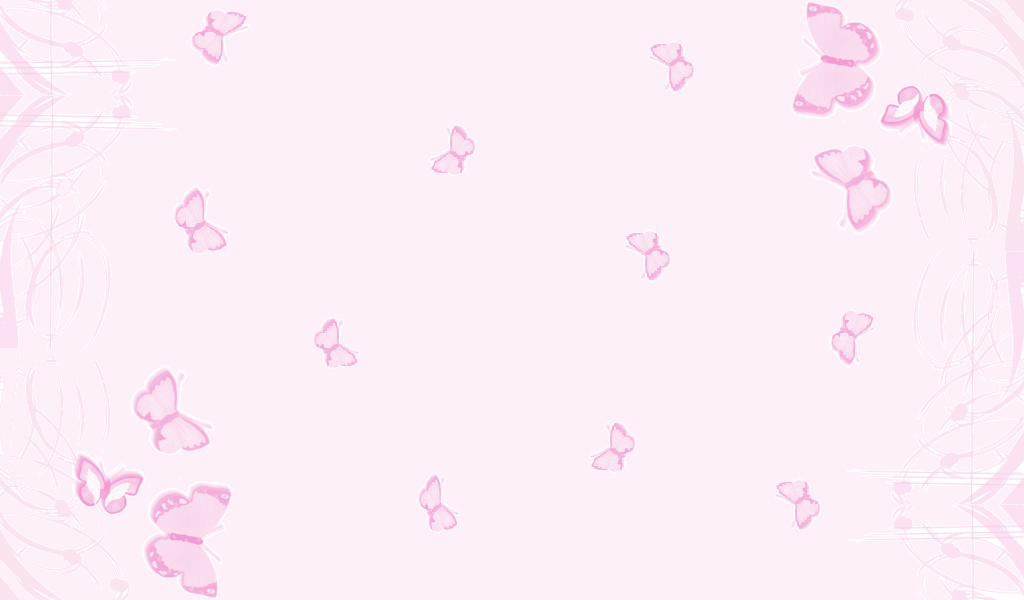 Tìm đối tượng to, nhỏ theo yêu cầu
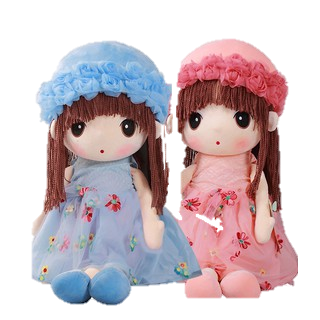 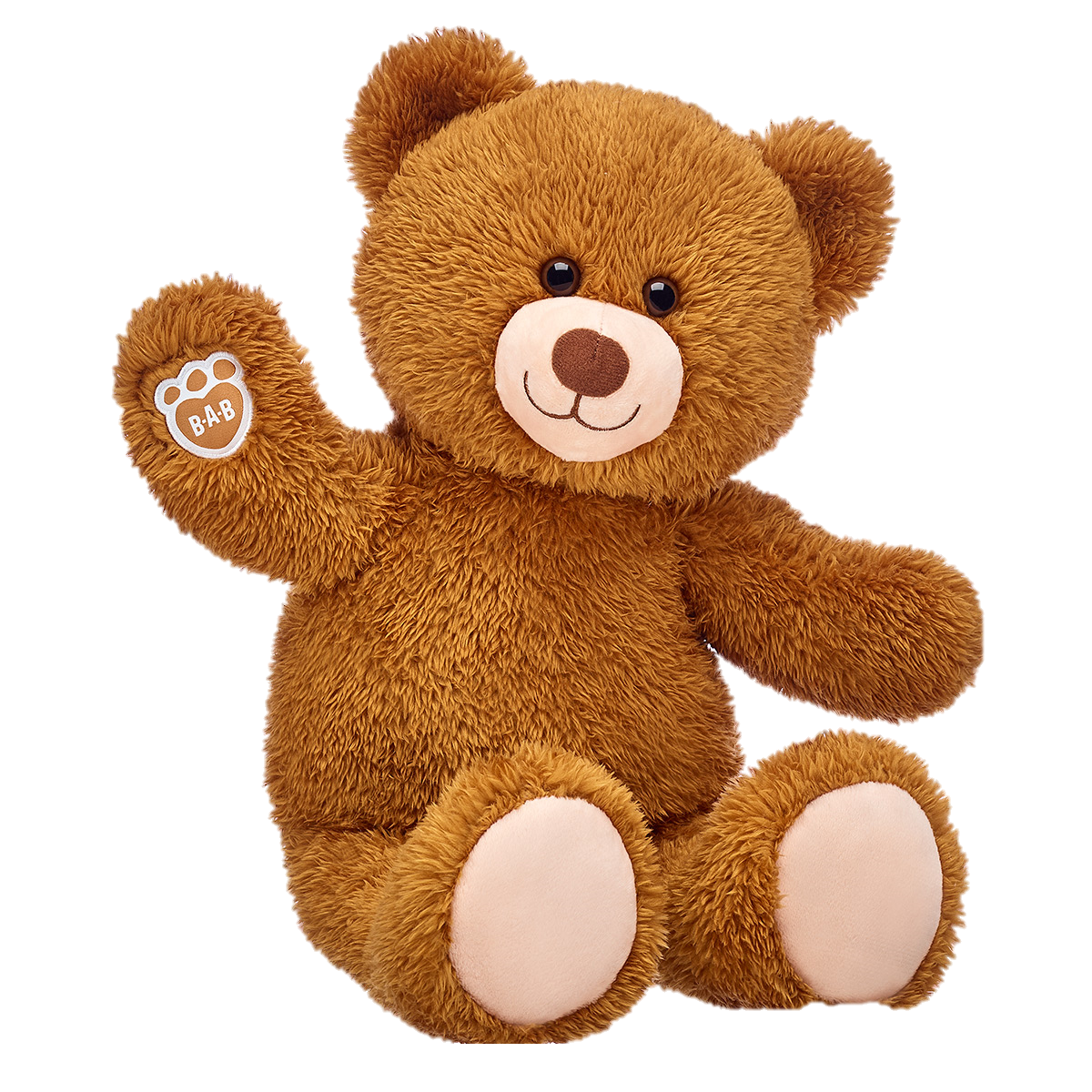 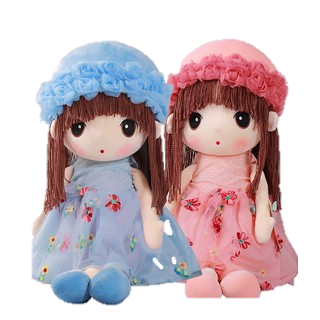 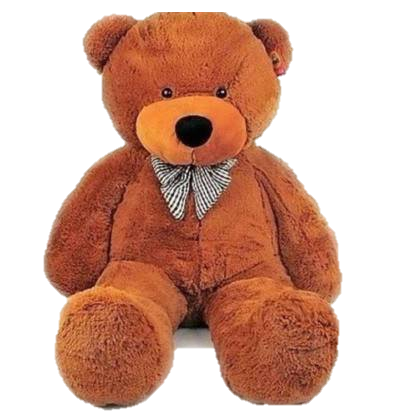 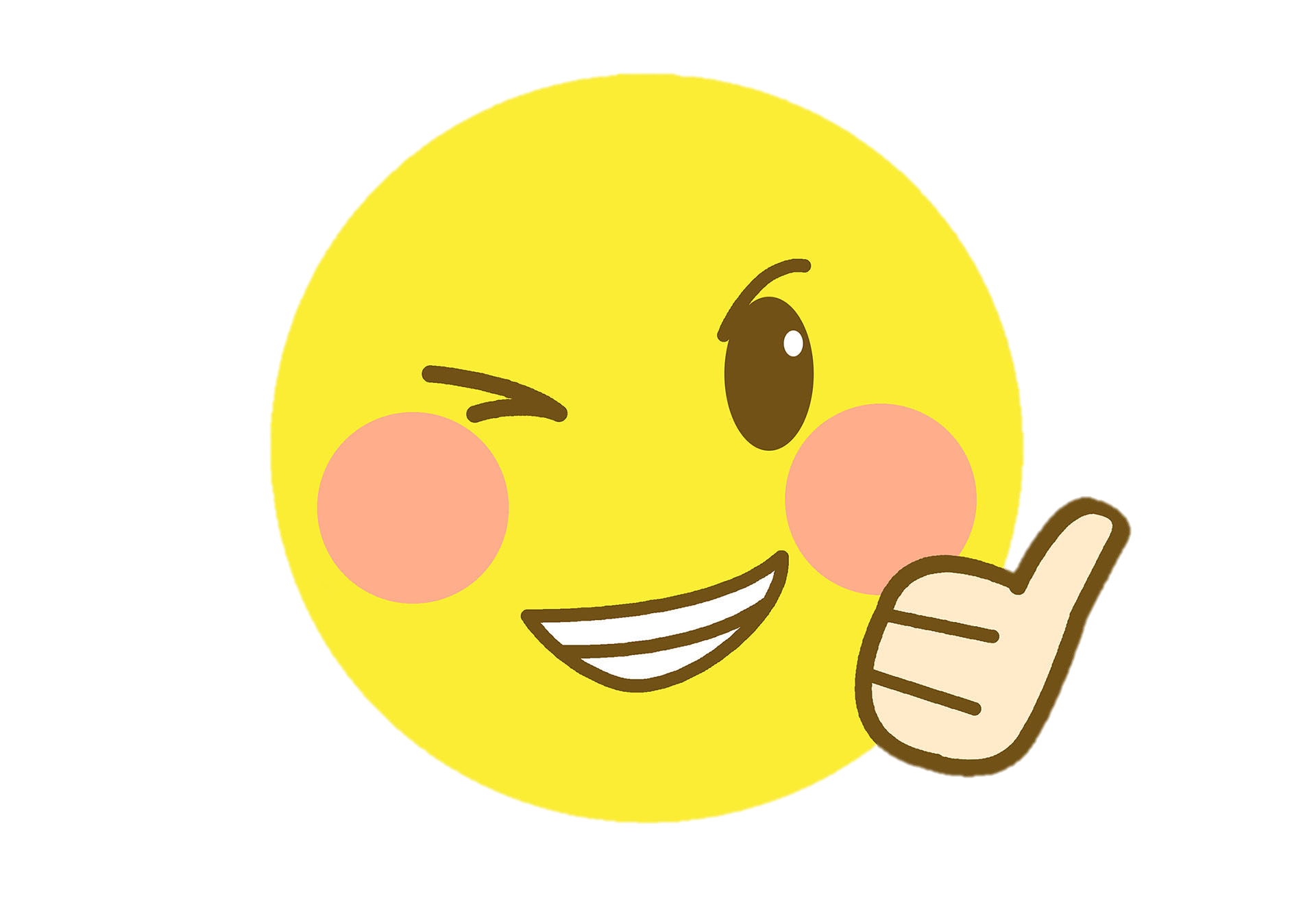 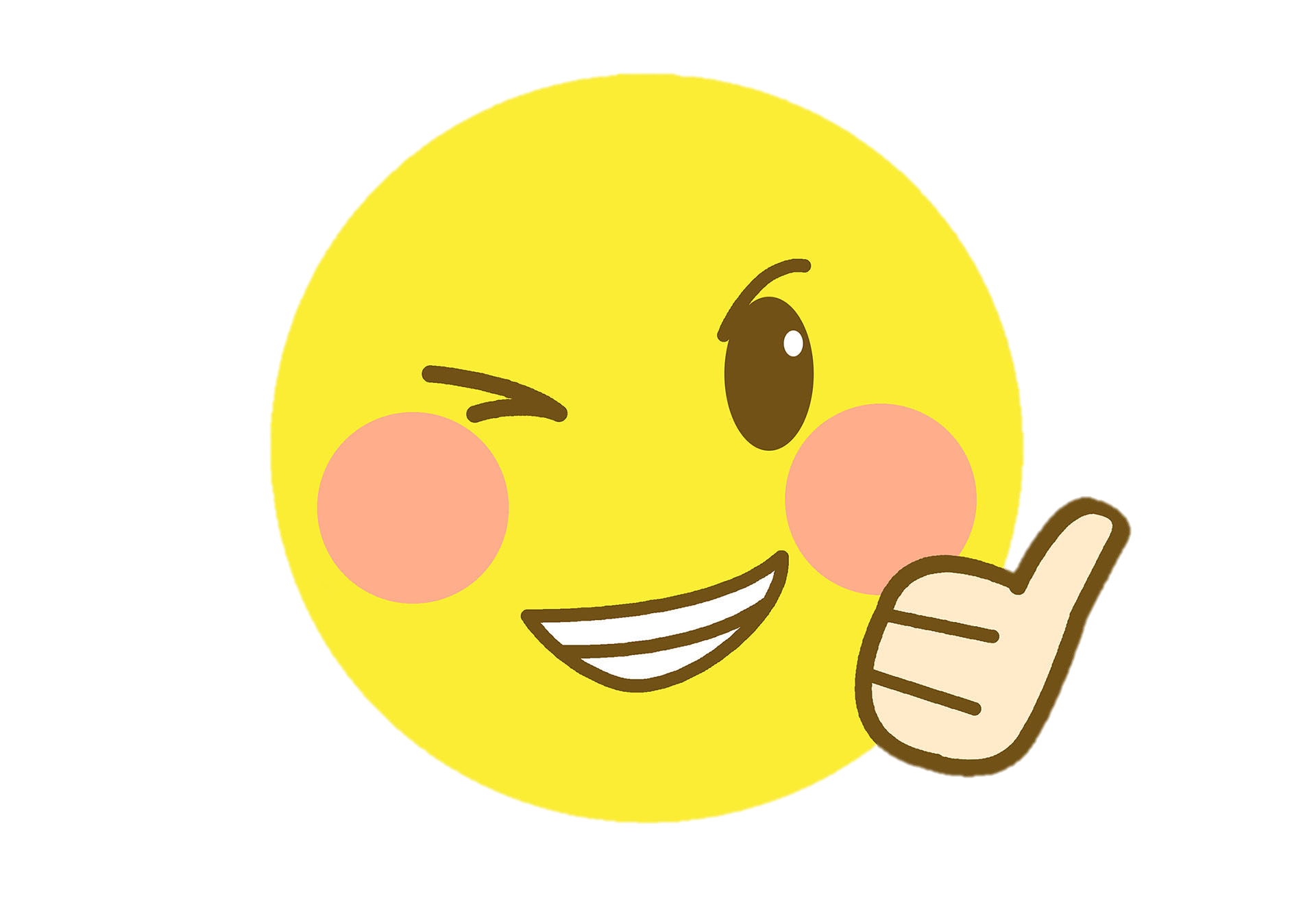 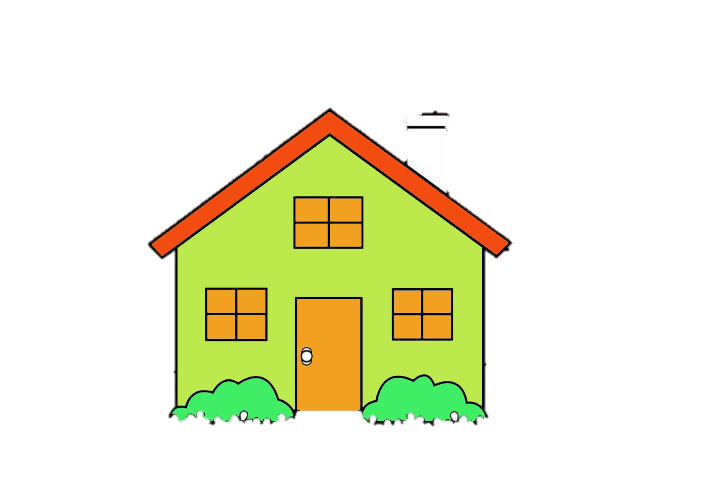 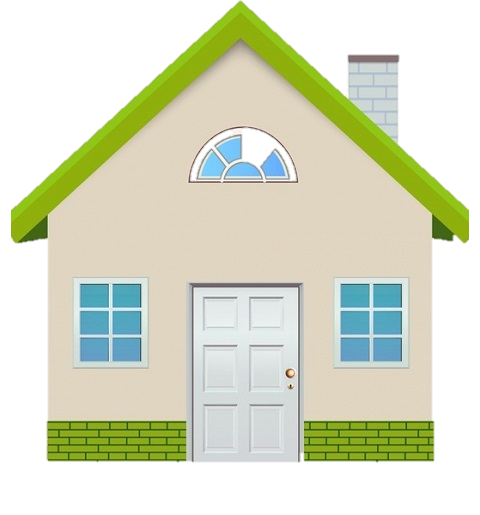 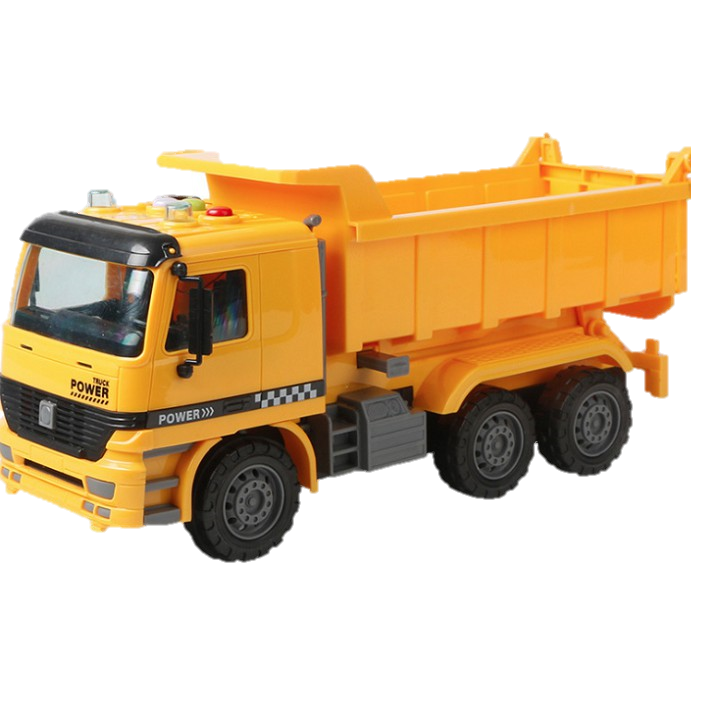 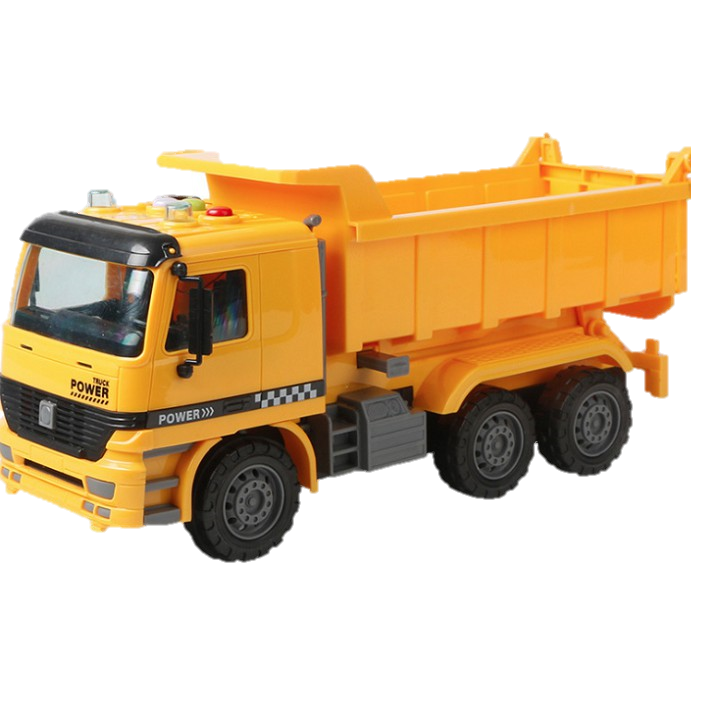 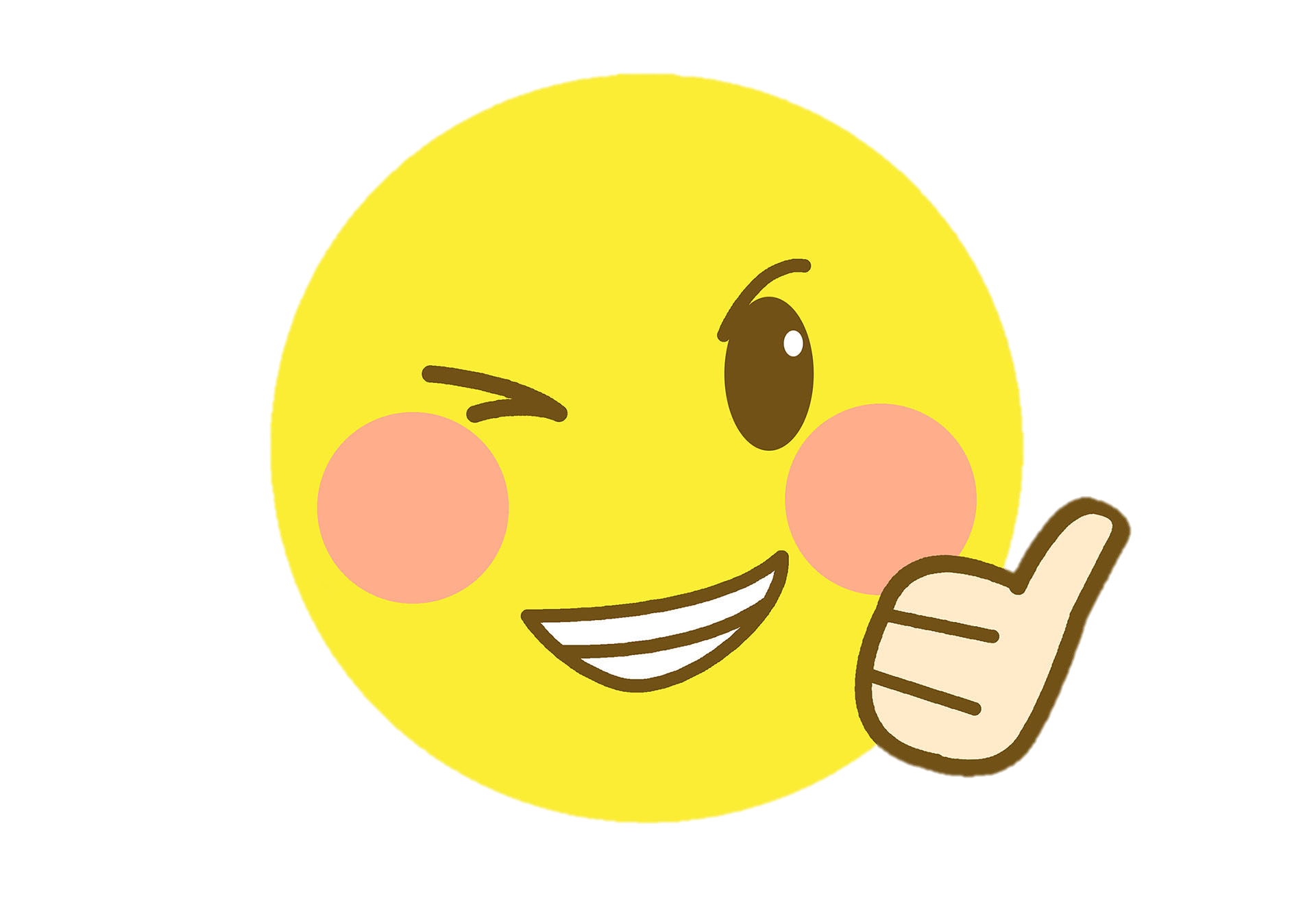 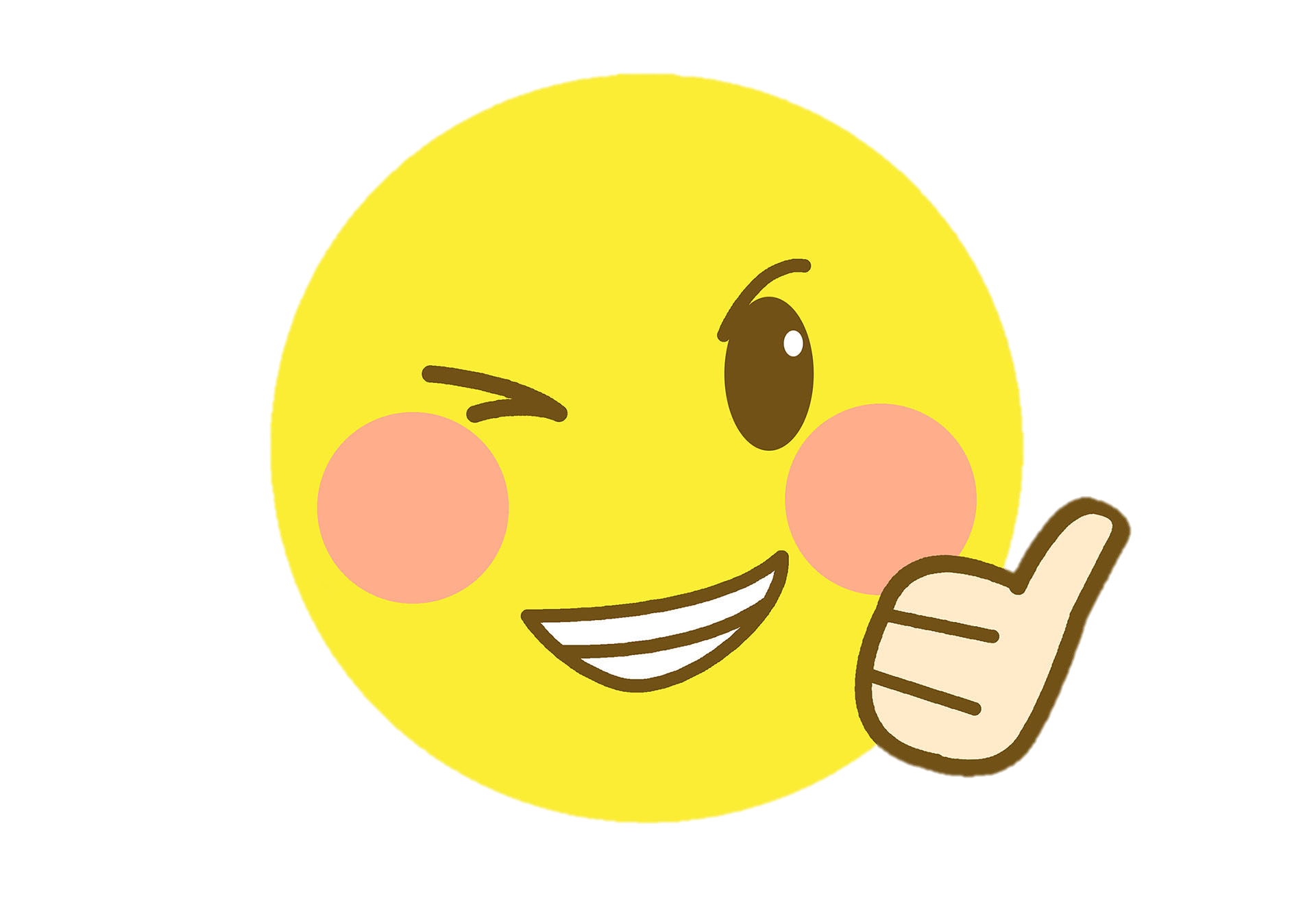 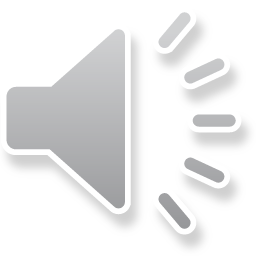 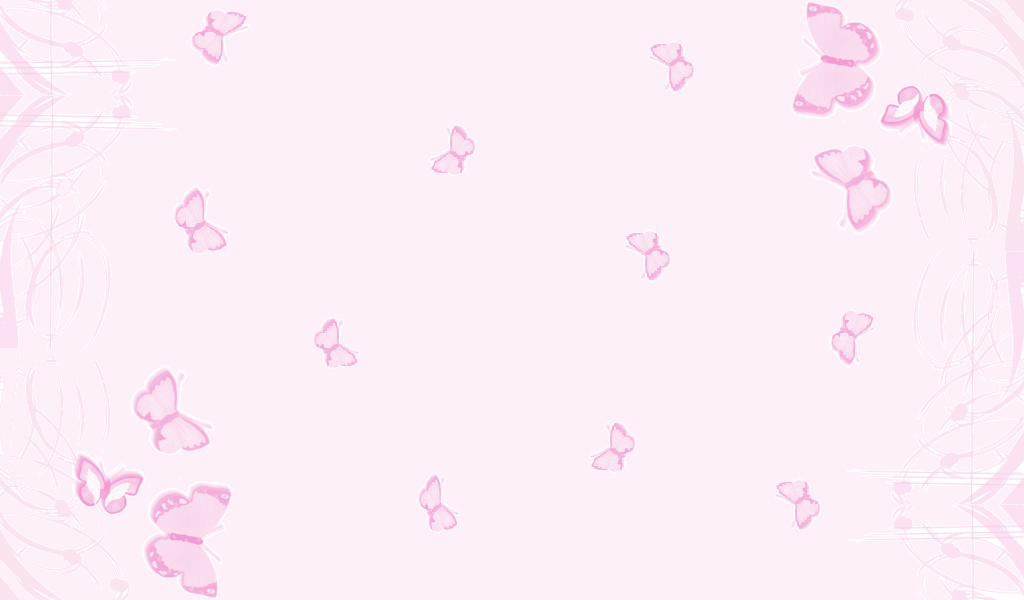 Hướng dẫn trẻ so sánh độ lớn 2 đối tượng
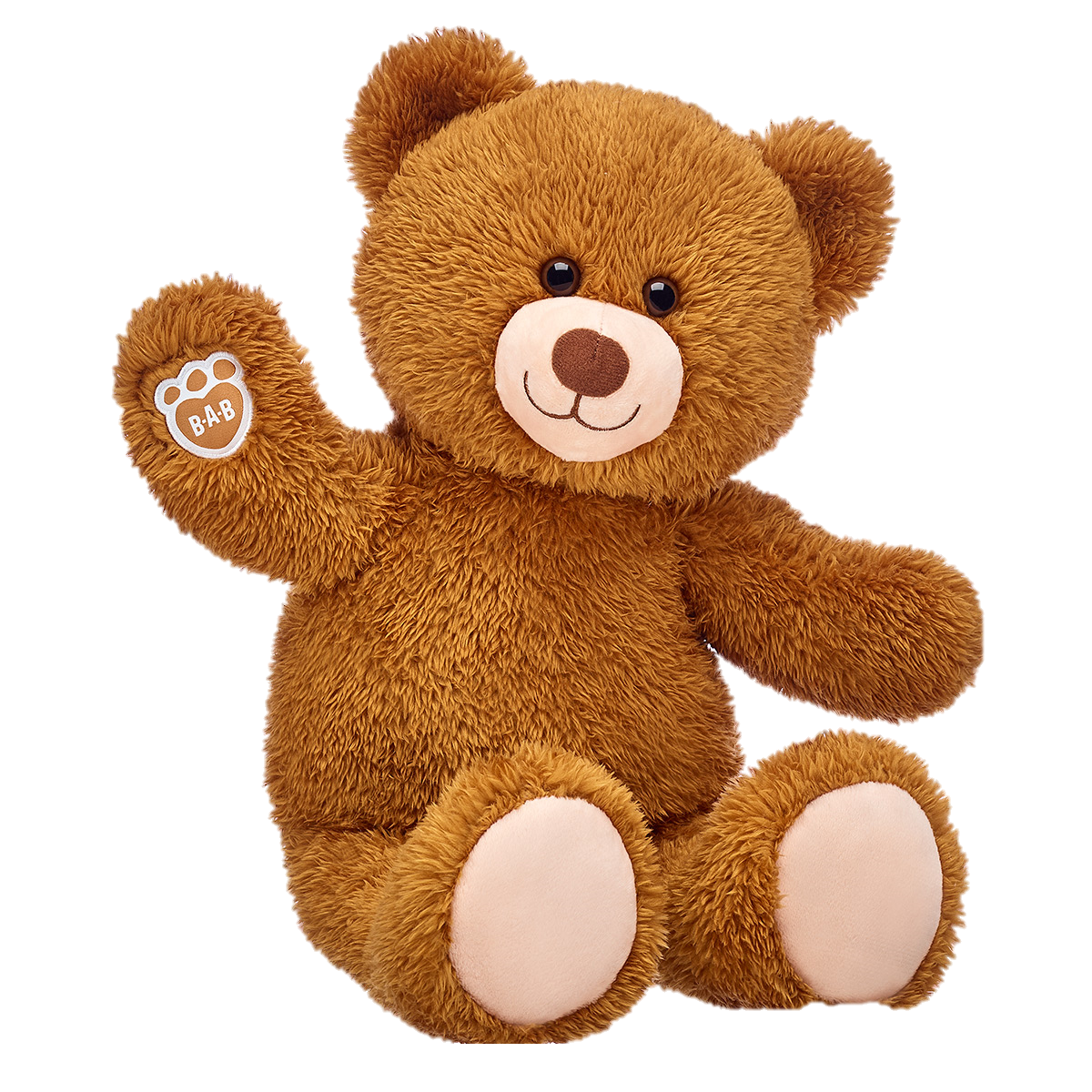 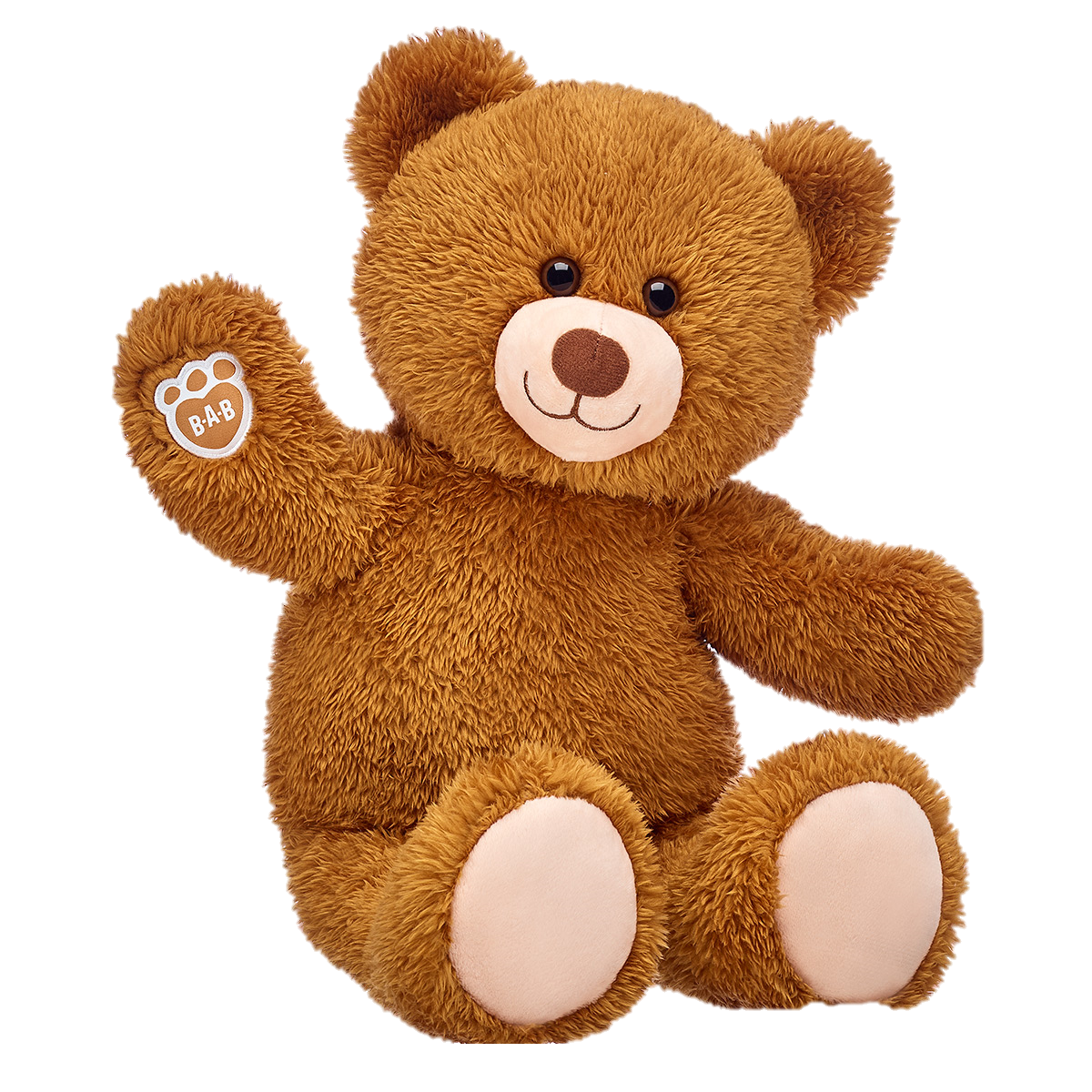 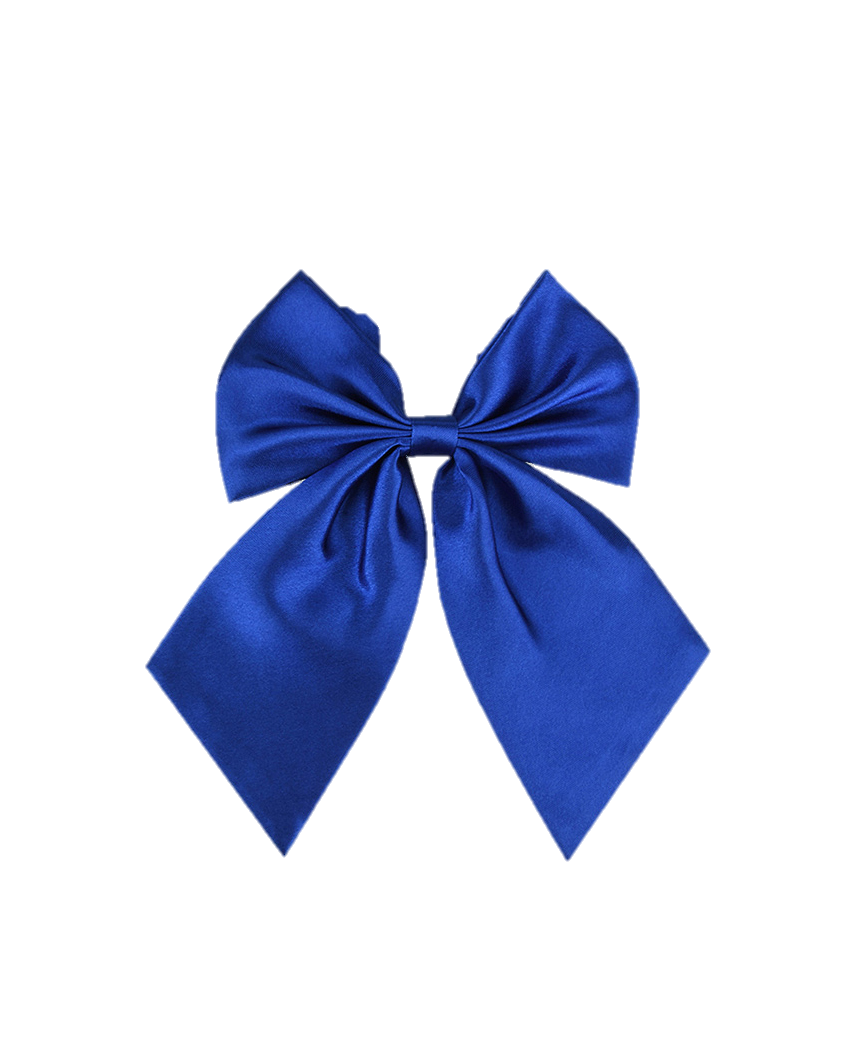 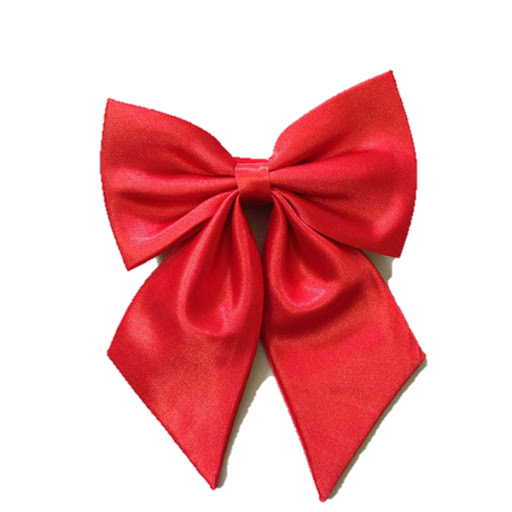 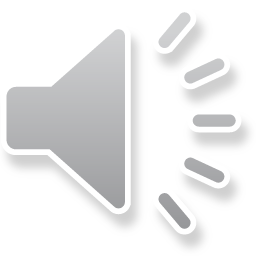 YouTube THƯ VIỆN MẦM NON
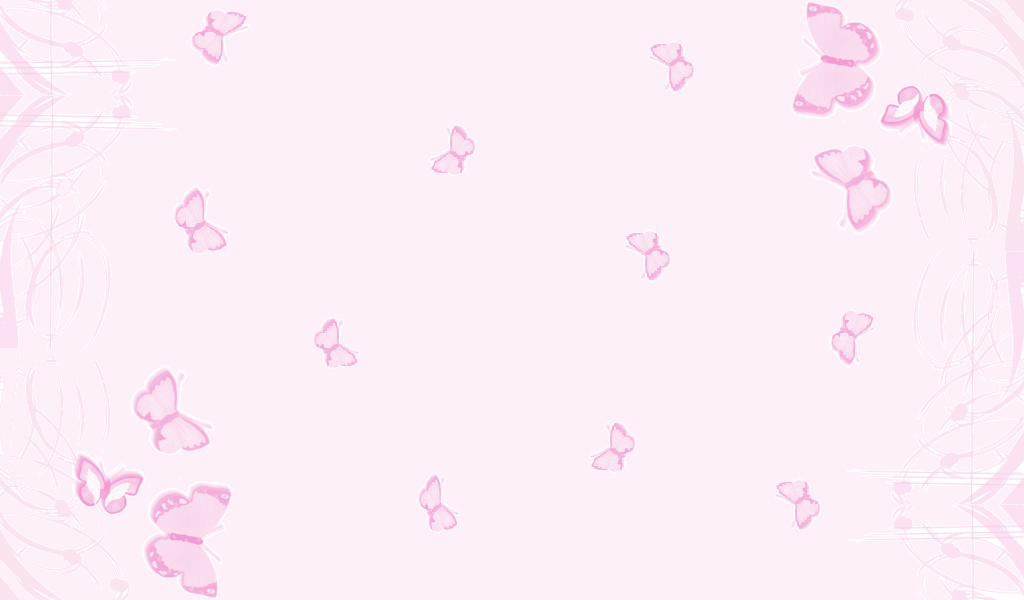 Hướng dẫn trẻ so sánh độ lớn 2 đối tượng
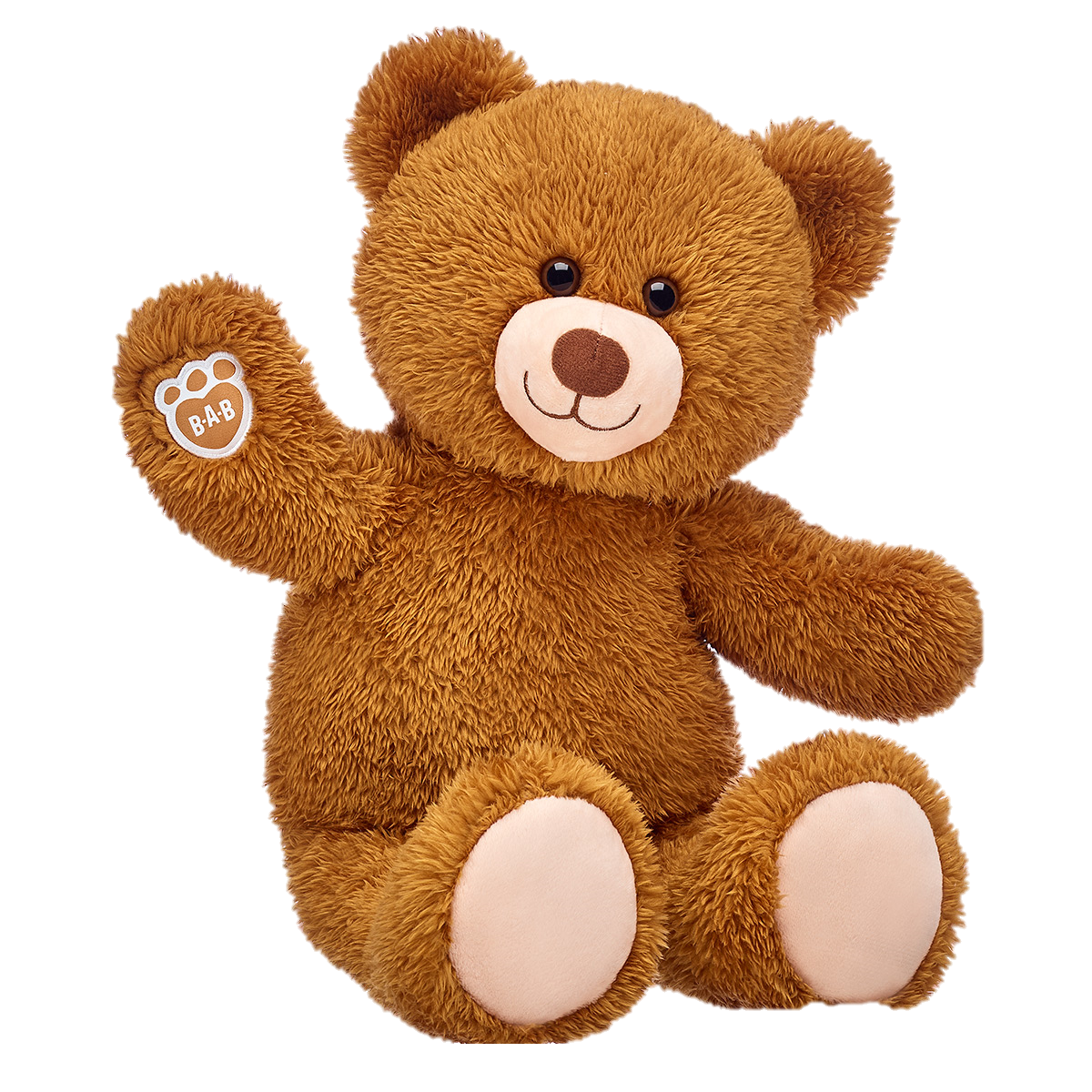 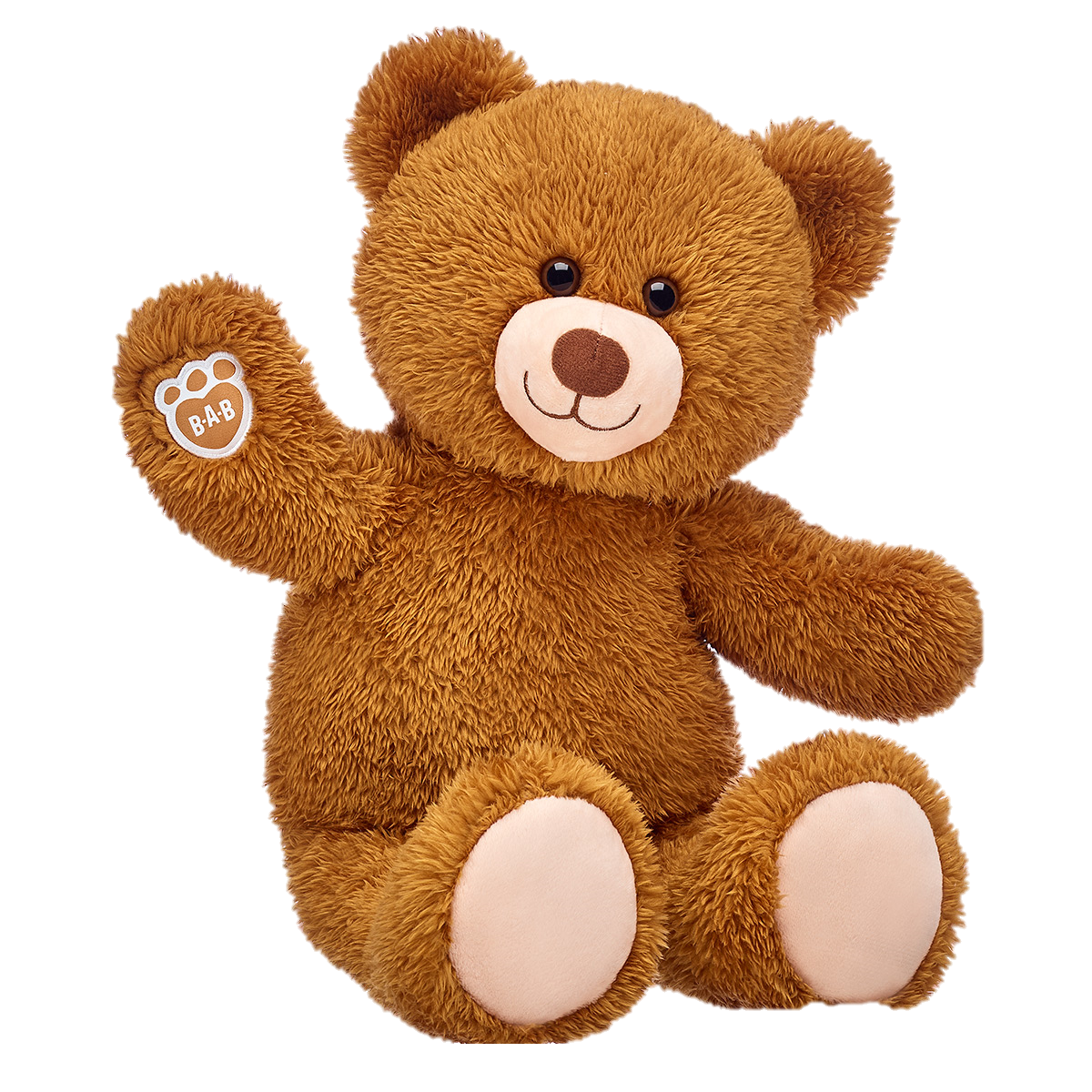 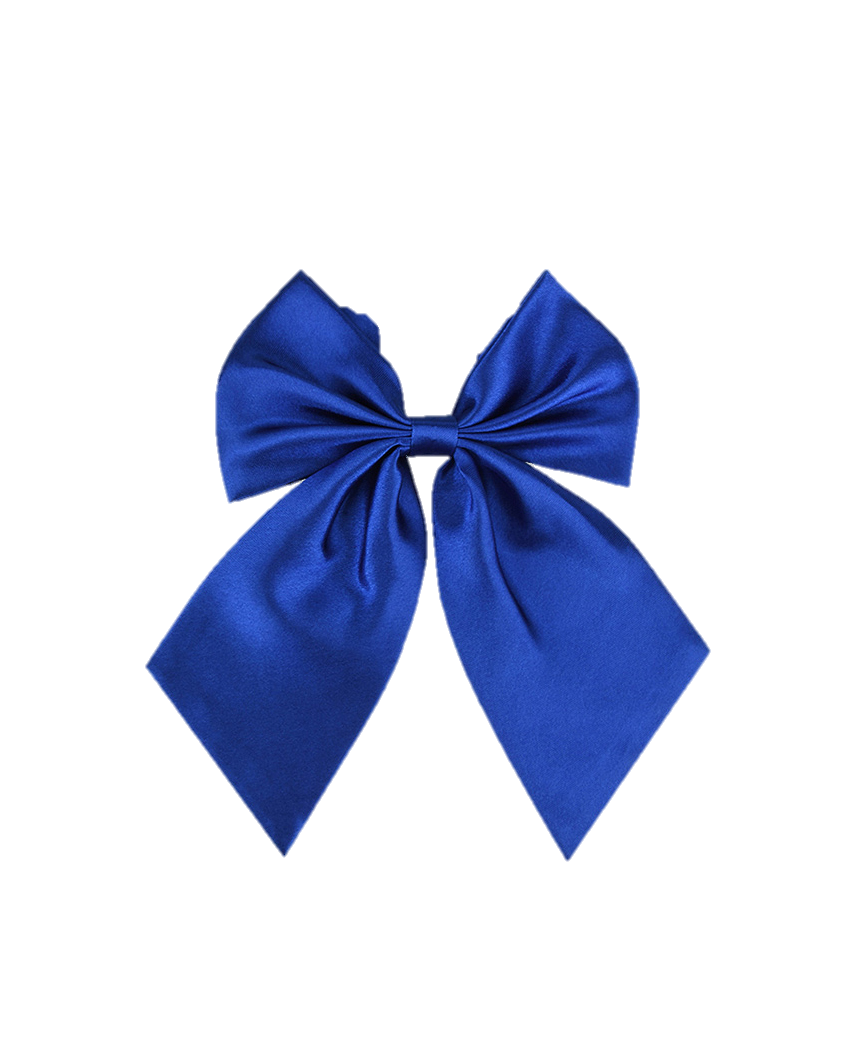 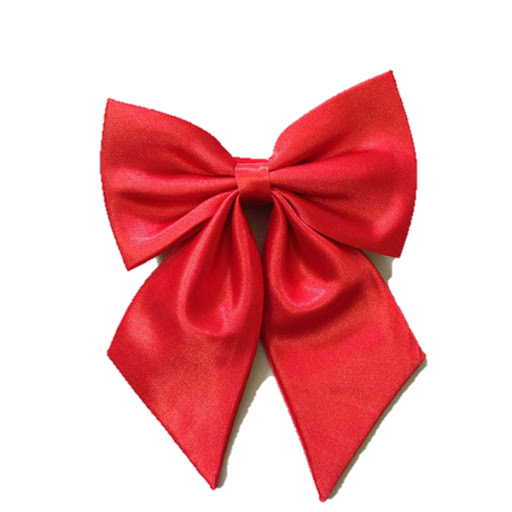 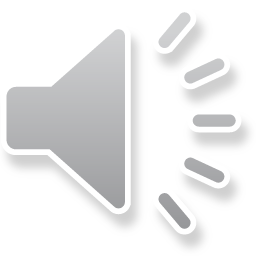 YouTube THƯ VIỆN MẦM NON
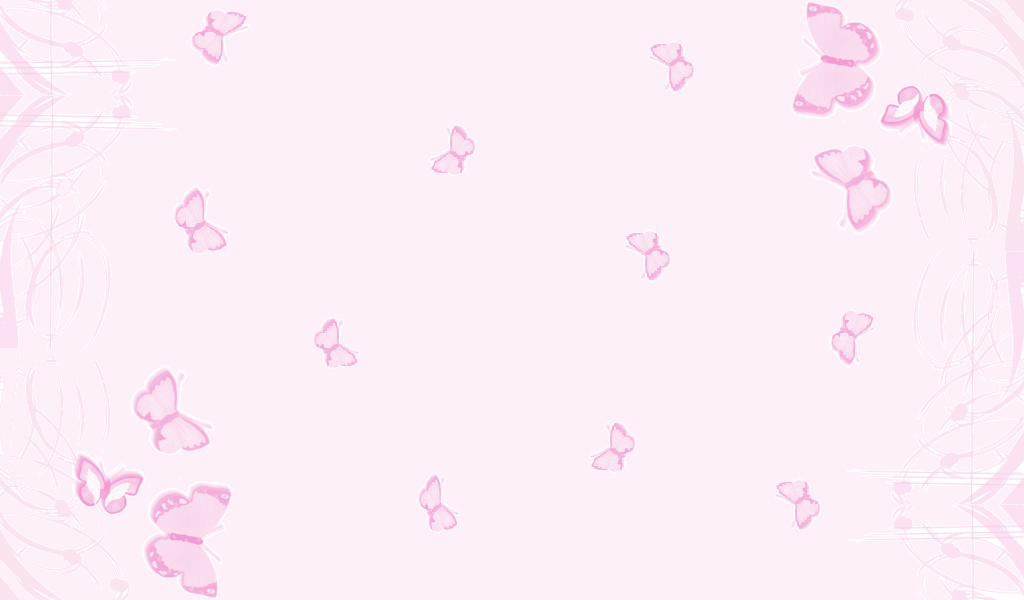 Hướng dẫn trẻ so sánh độ lớn 2 đối tượng
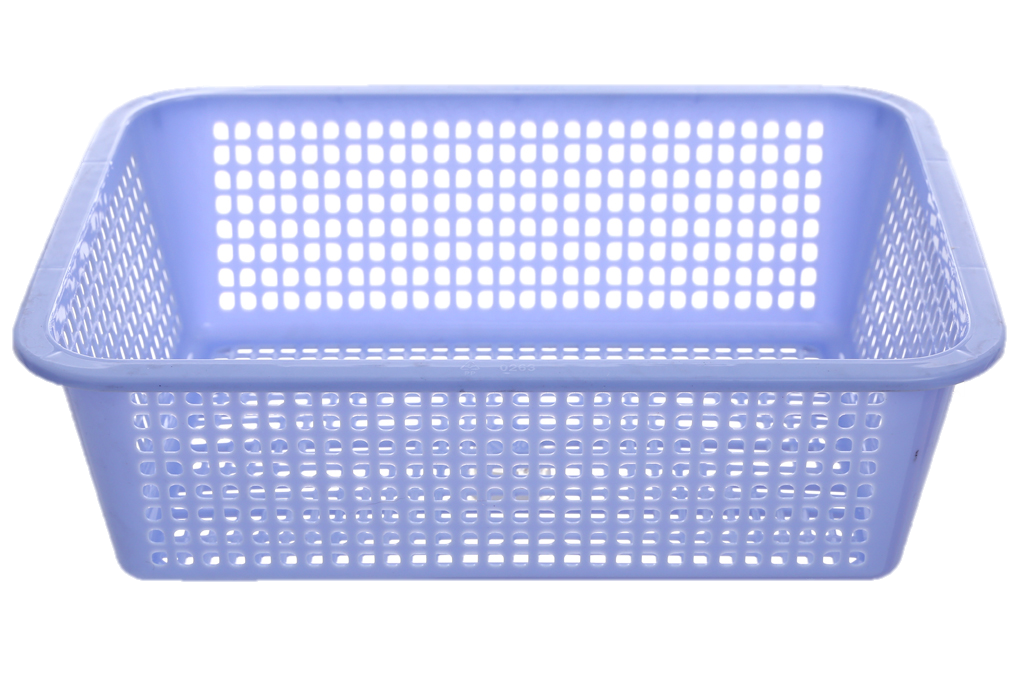 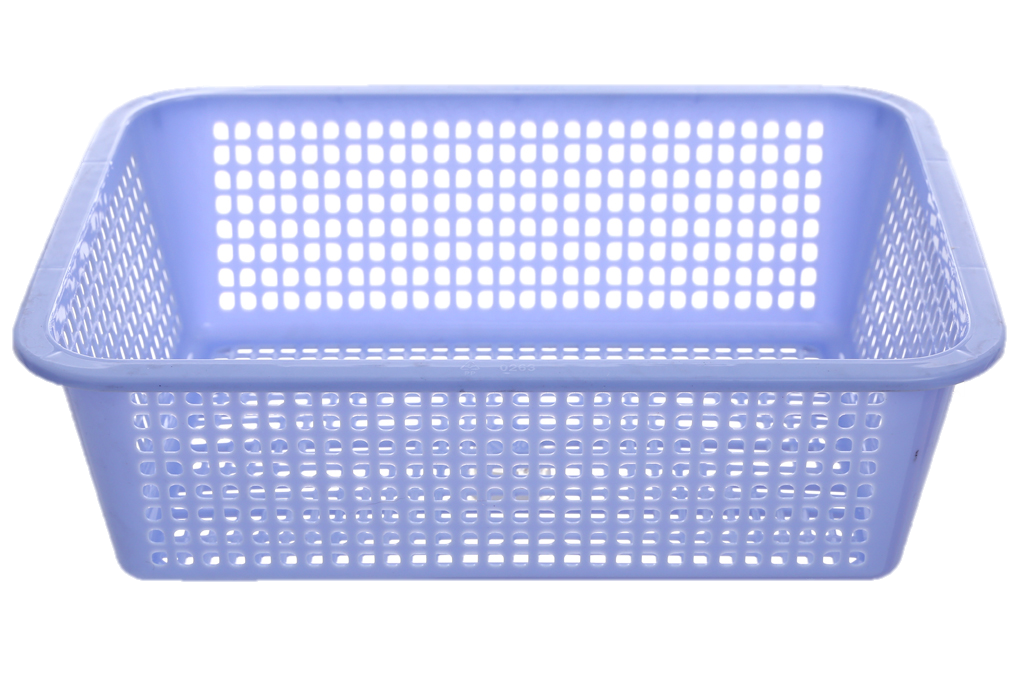 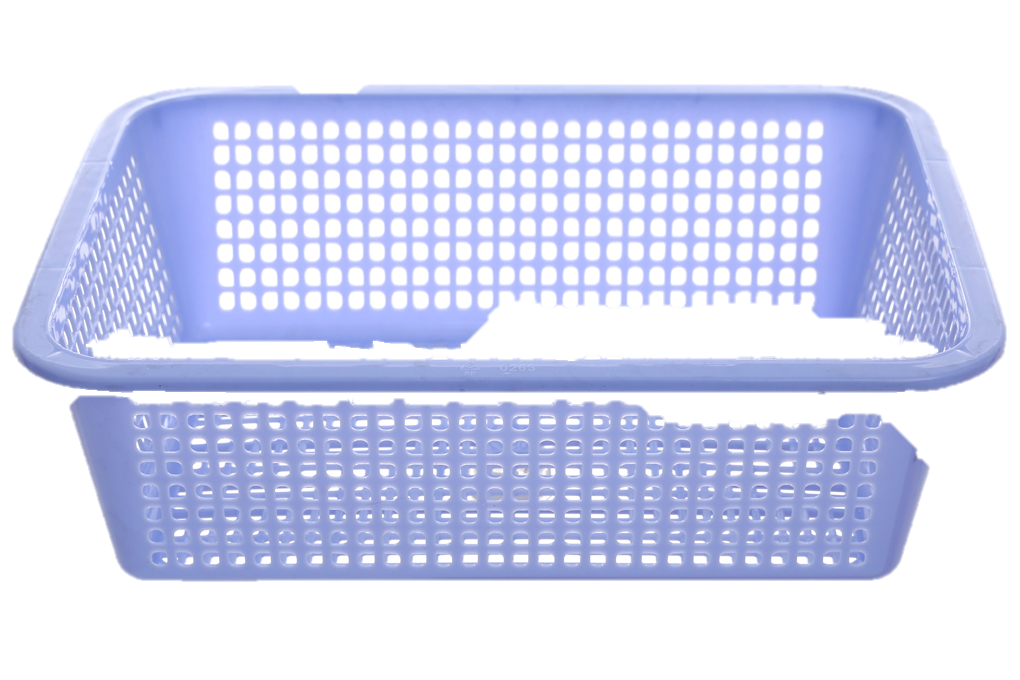 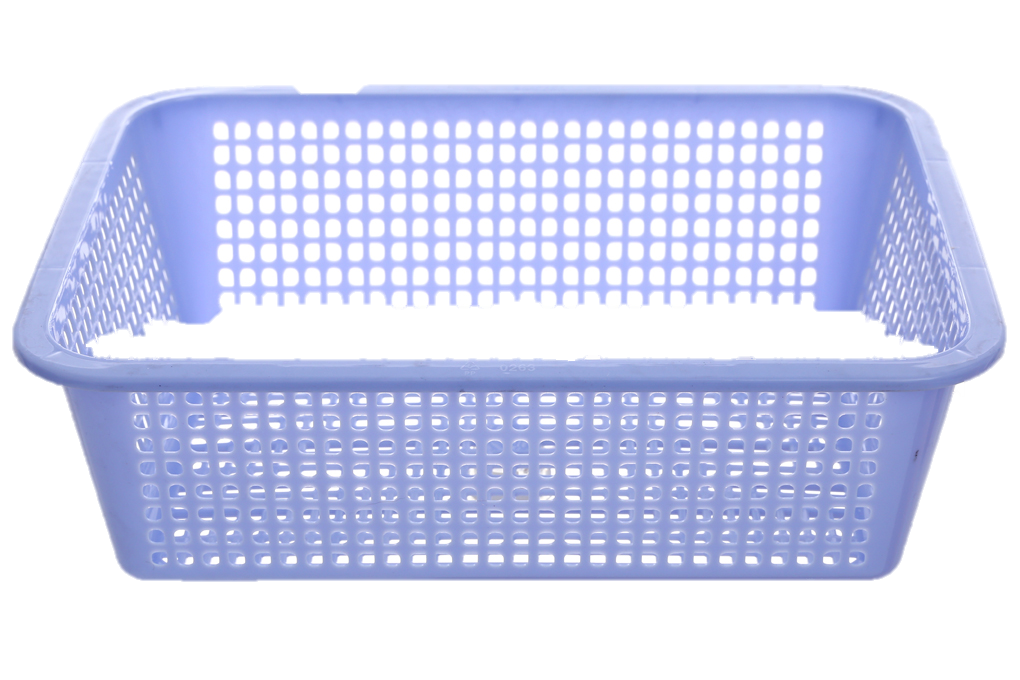 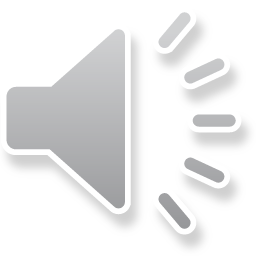 YouTube THƯ VIỆN MẦM NON
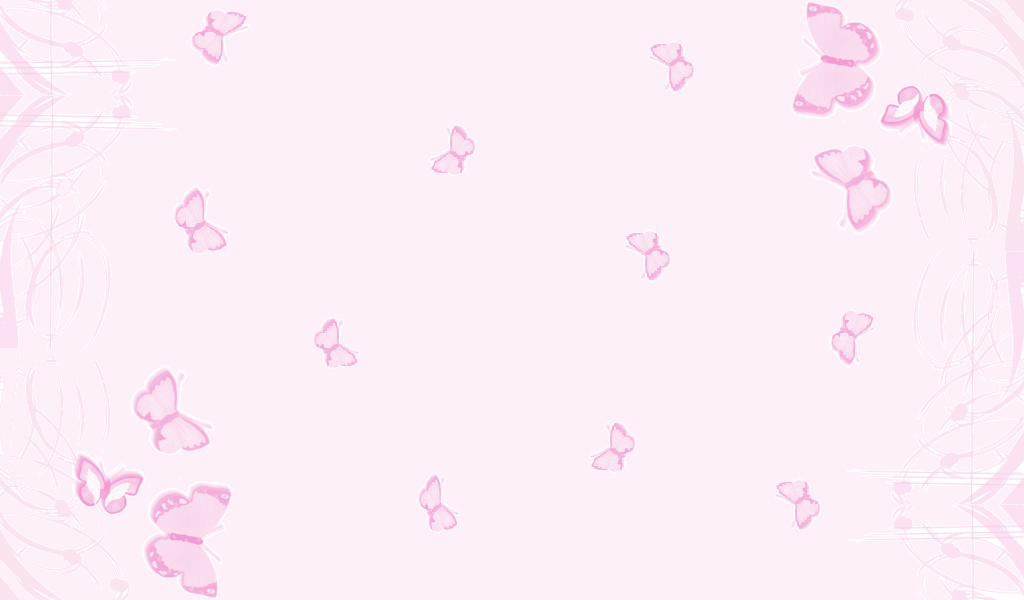 Hướng dẫn trẻ so sánh độ lớn 2 đối tượng
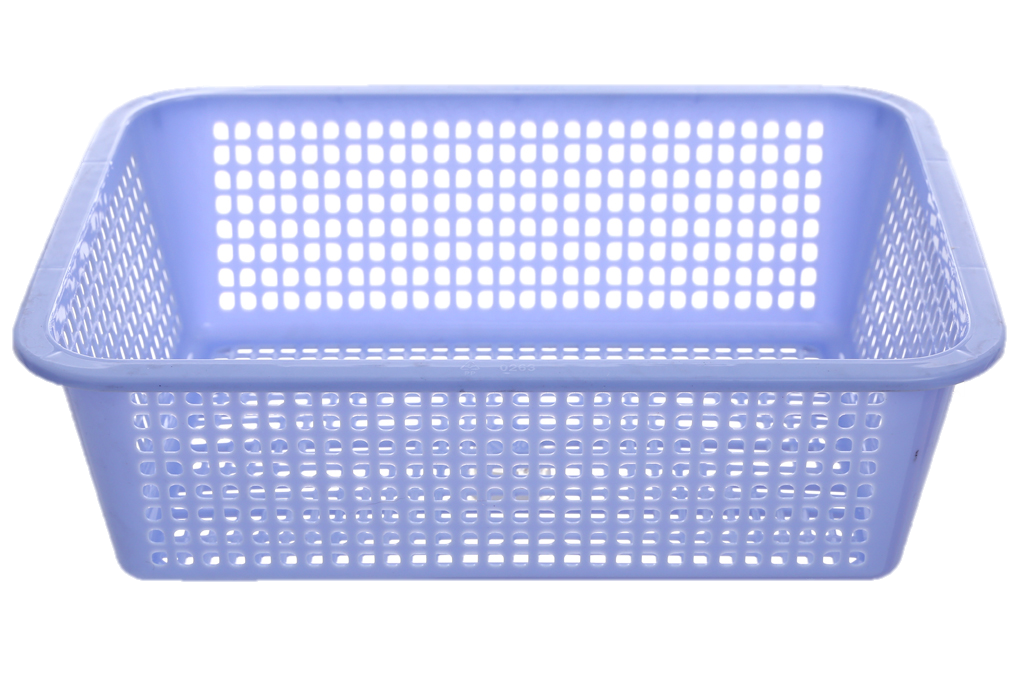 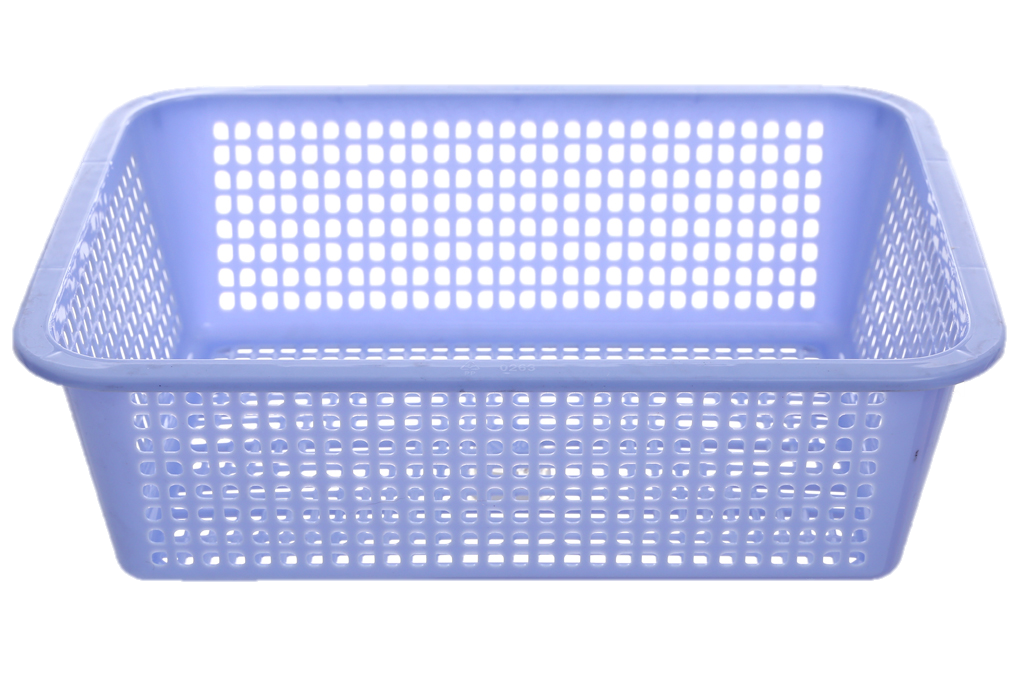 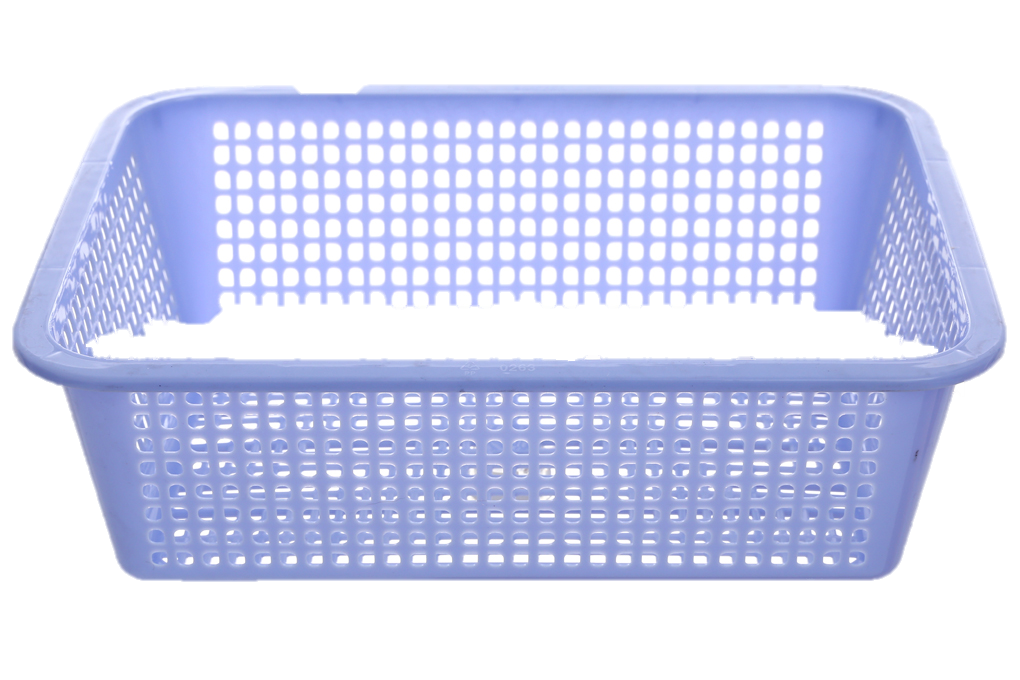 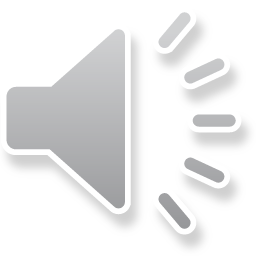 YouTube THƯ VIỆN MẦM NON
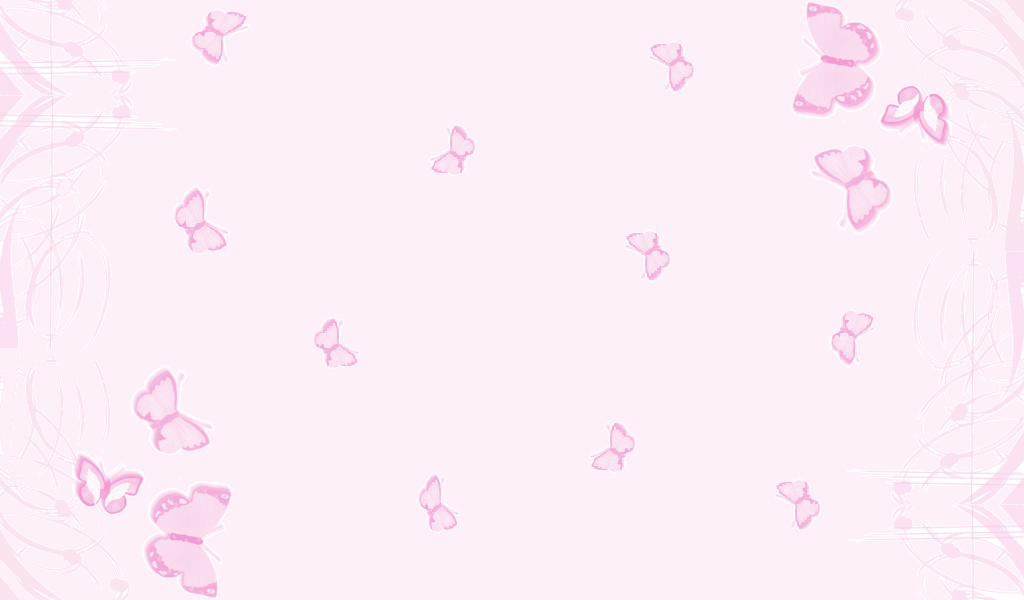 Hướng dẫn trẻ so sánh độ lớn 2 đối tượng
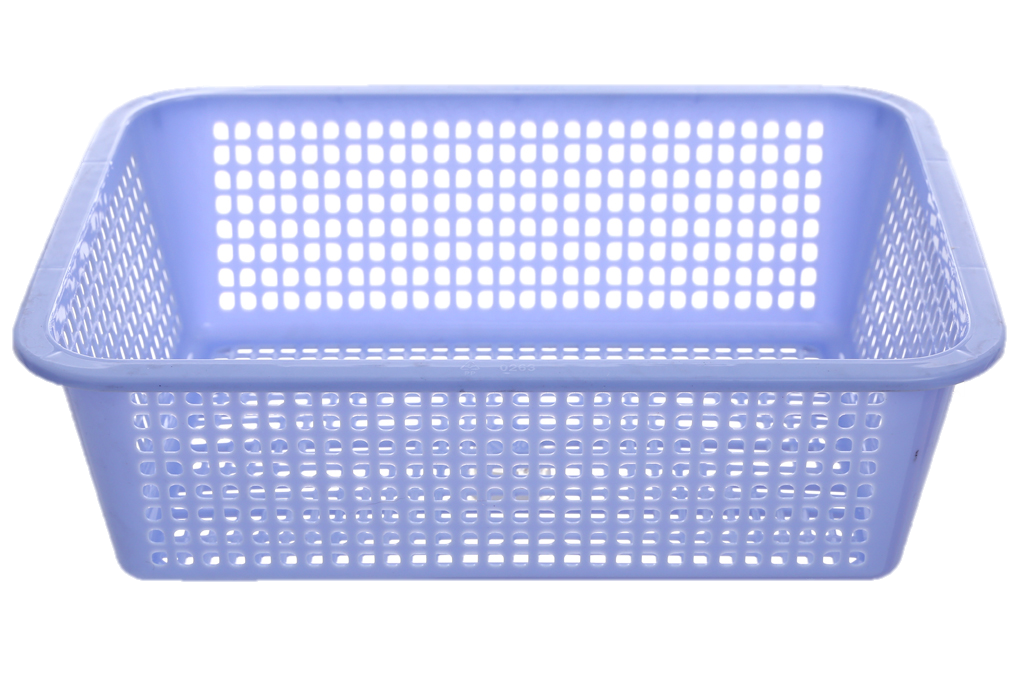 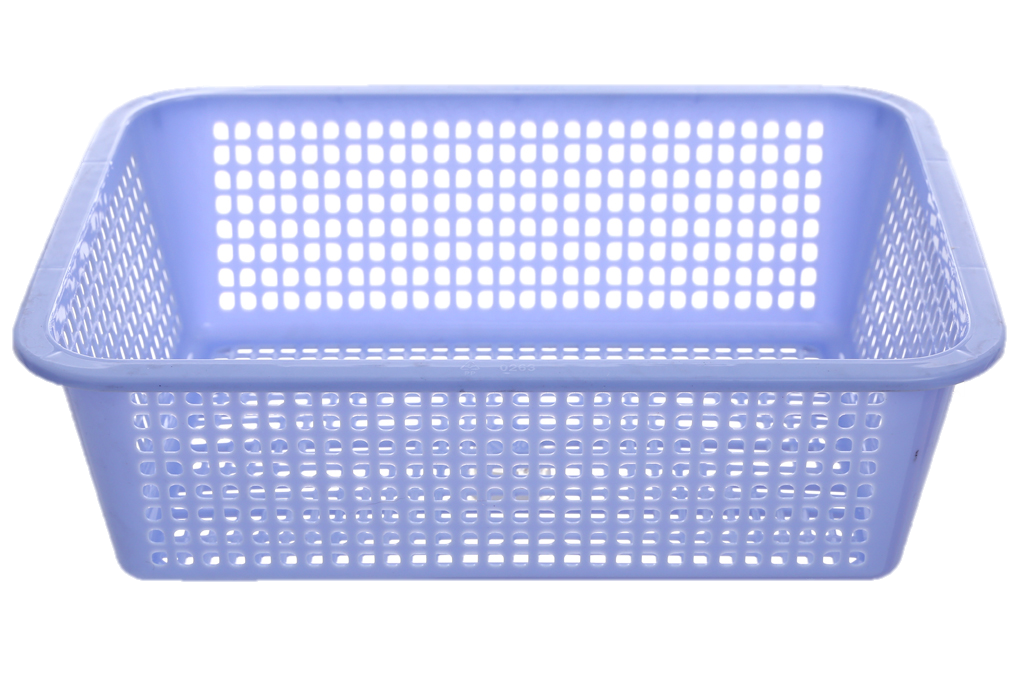 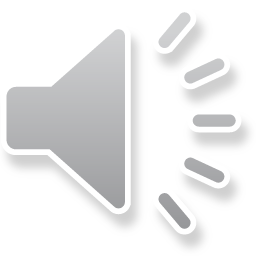 YouTube THƯ VIỆN MẦM NON
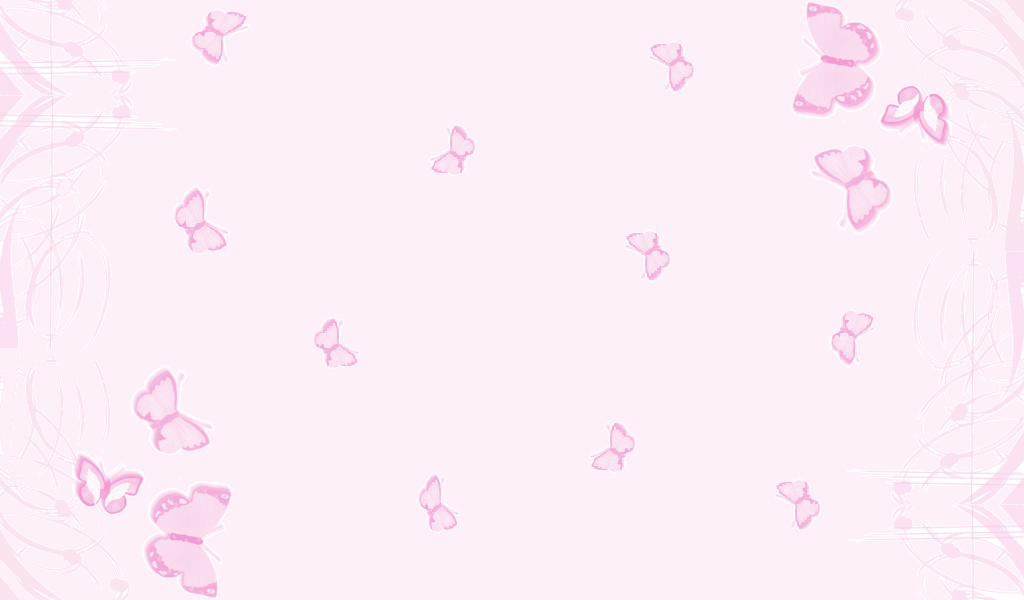 Hướng dẫn trẻ so sánh độ lớn 2 đối tượng
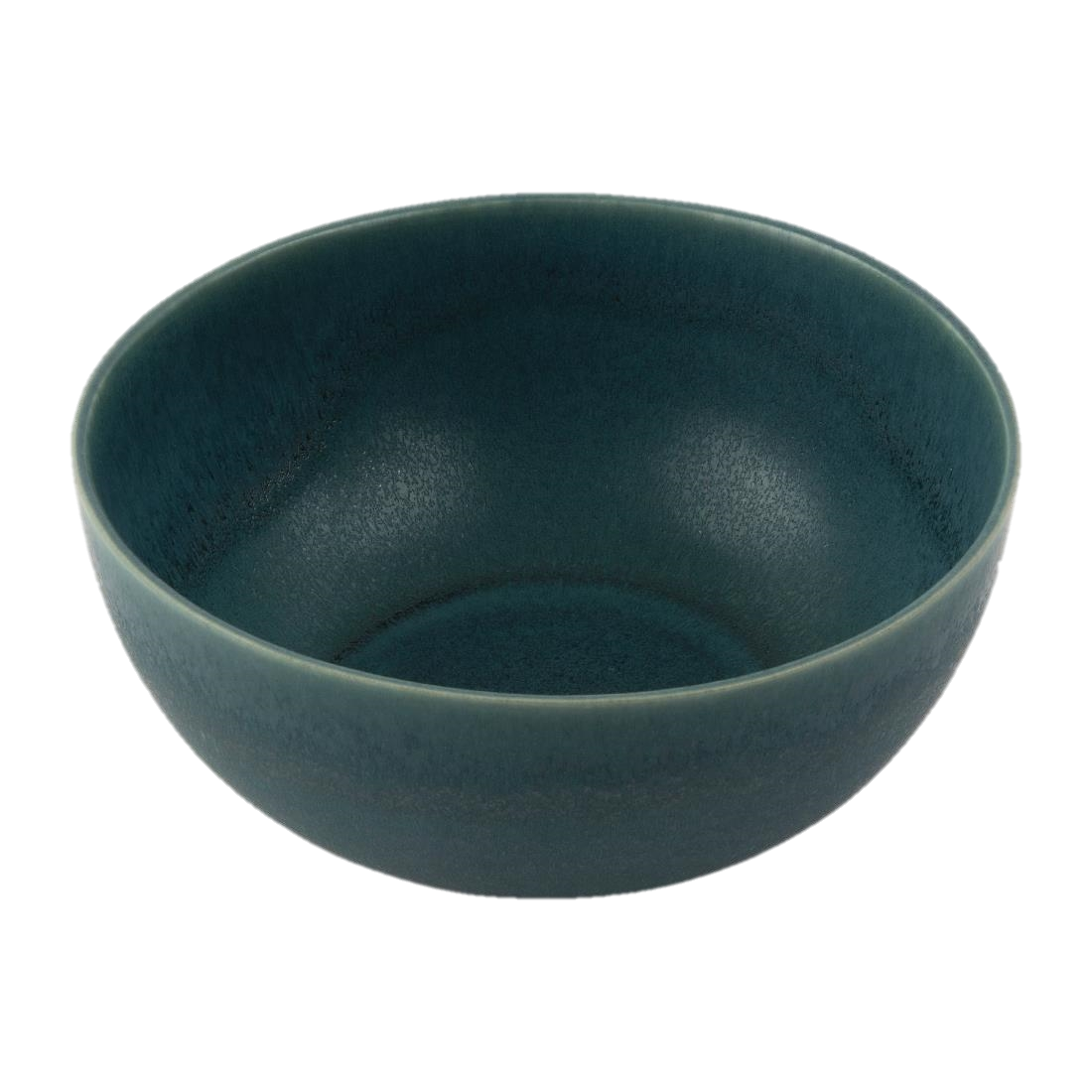 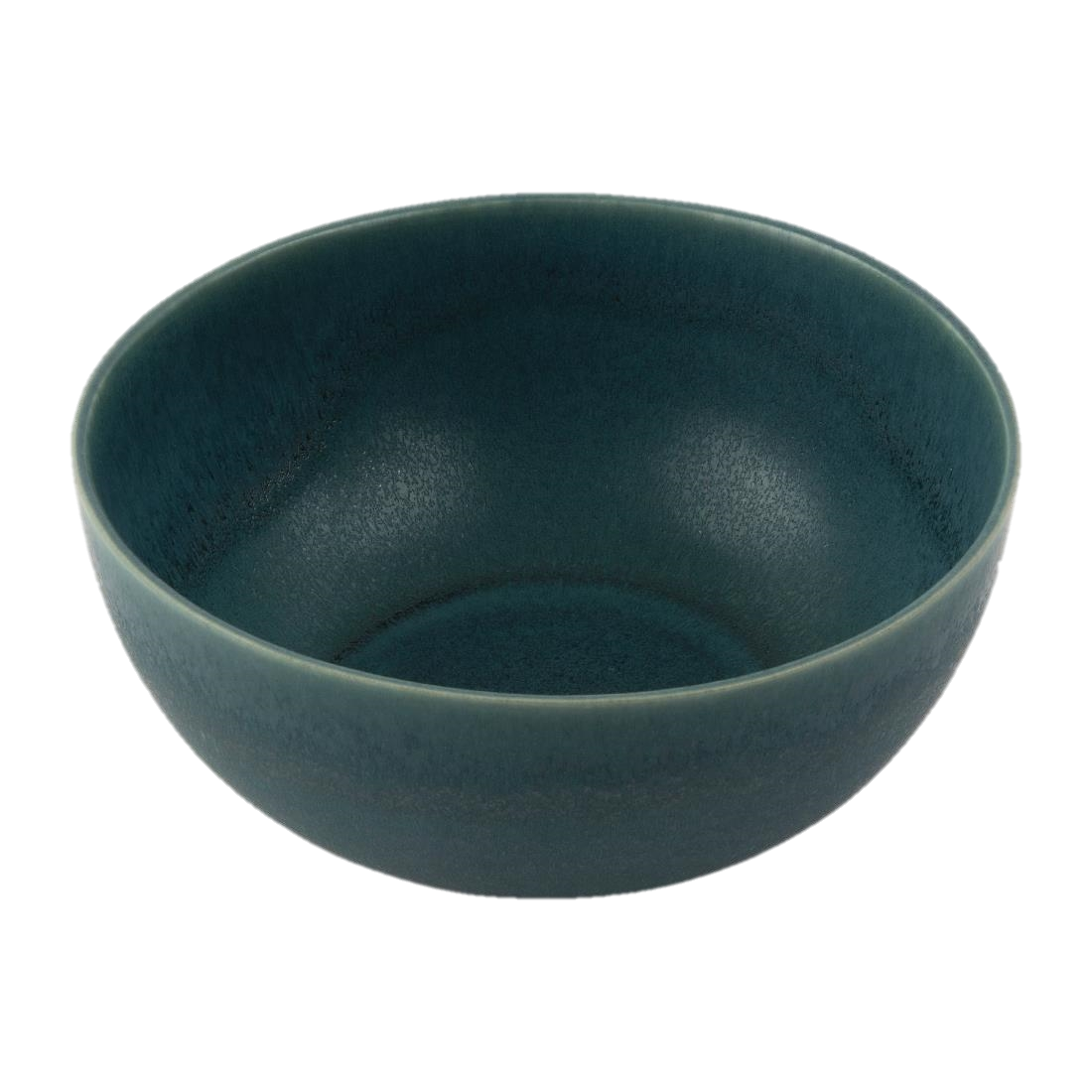 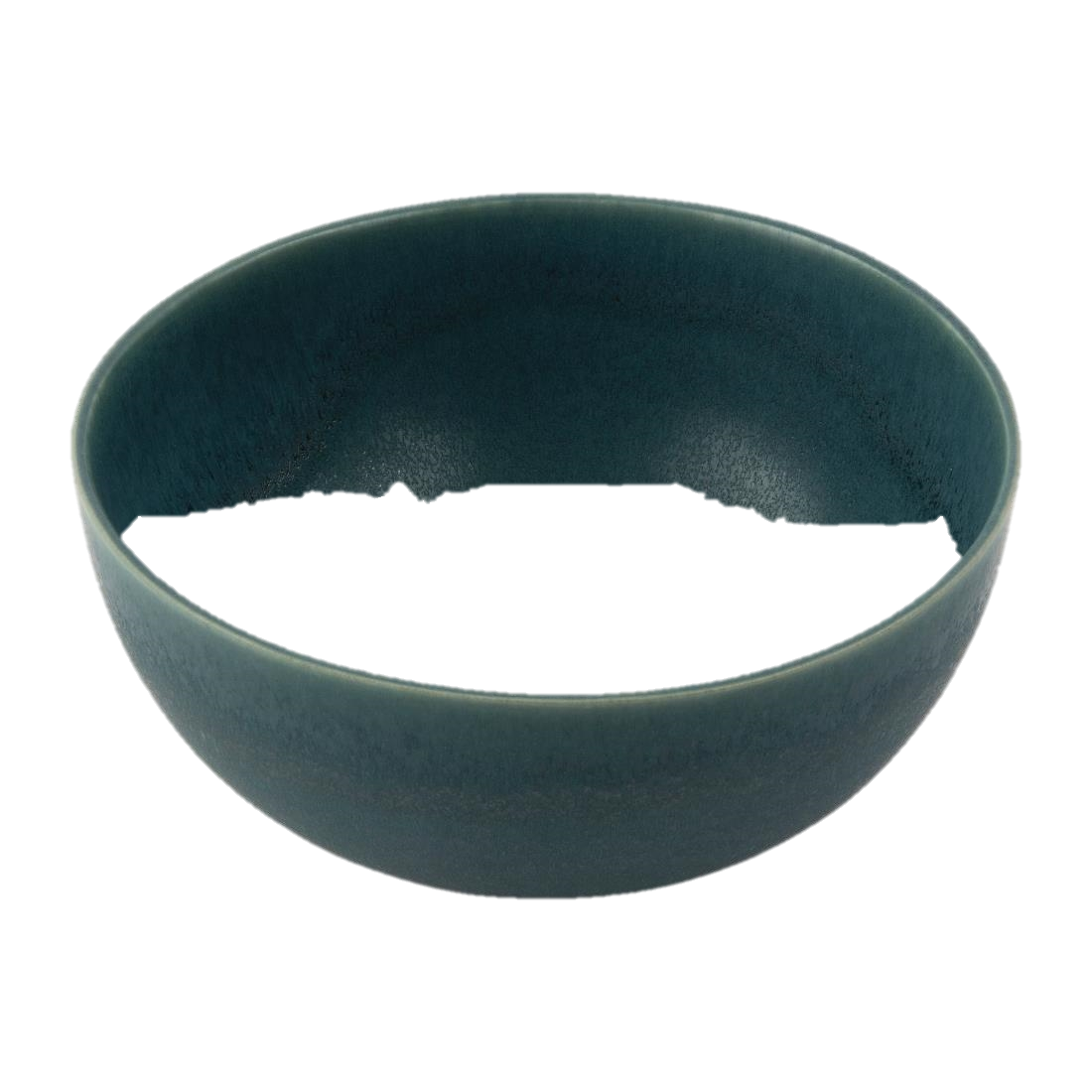 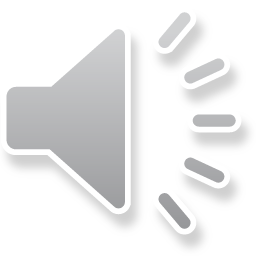 YouTube THƯ VIỆN MẦM NON
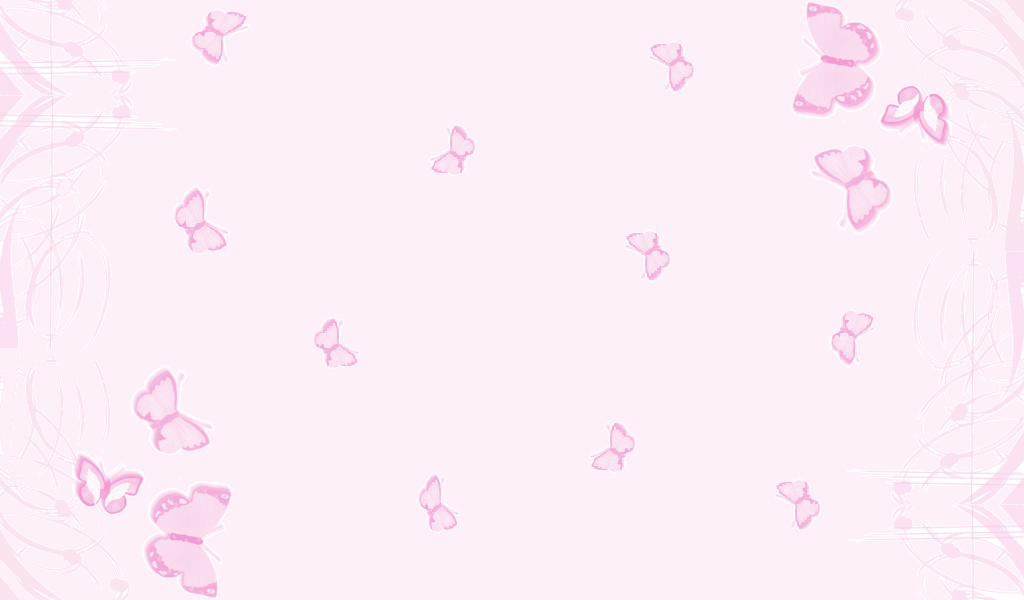 Hướng dẫn trẻ so sánh độ lớn 2 đối tượng
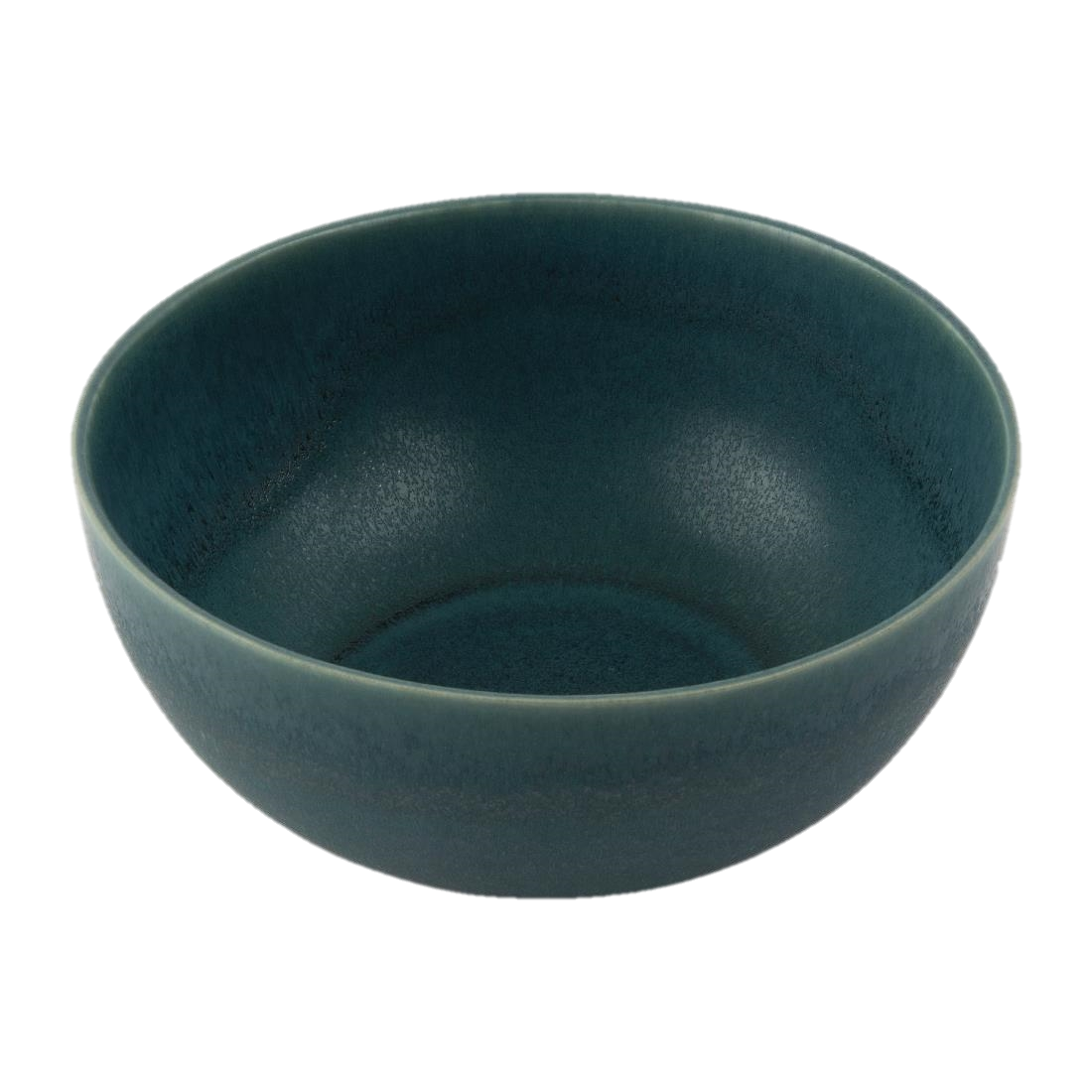 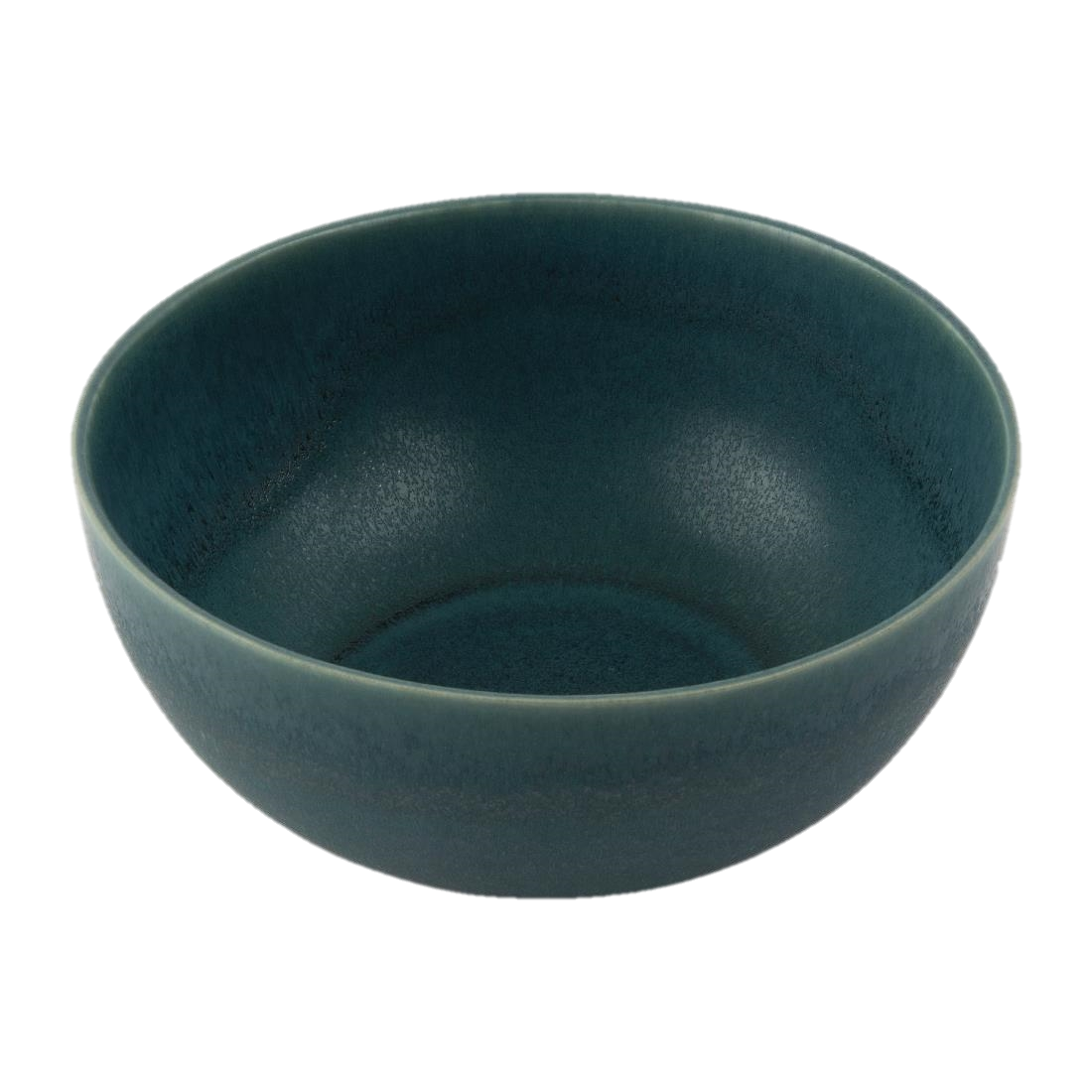 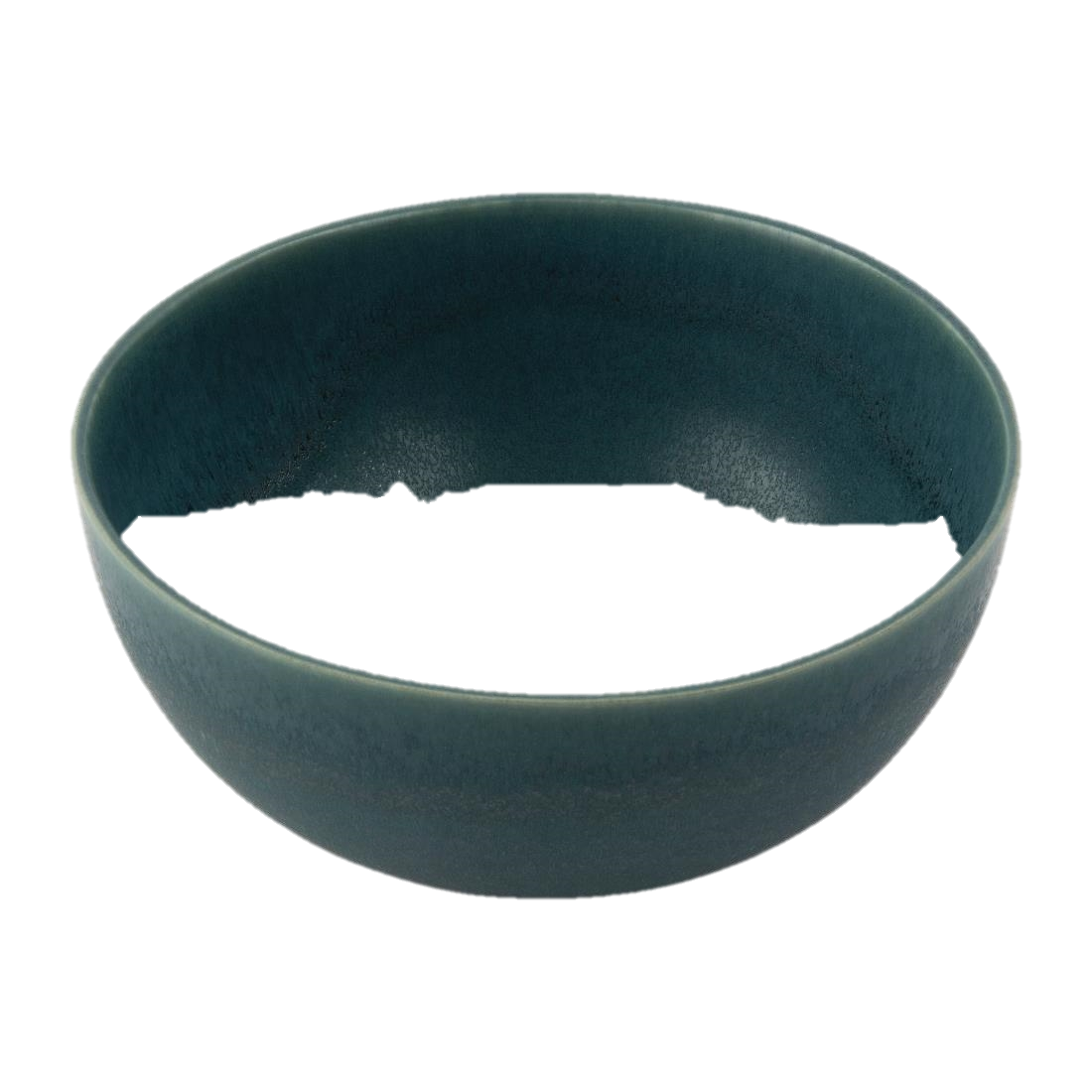 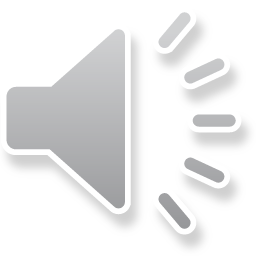 YouTube THƯ VIỆN MẦM NON
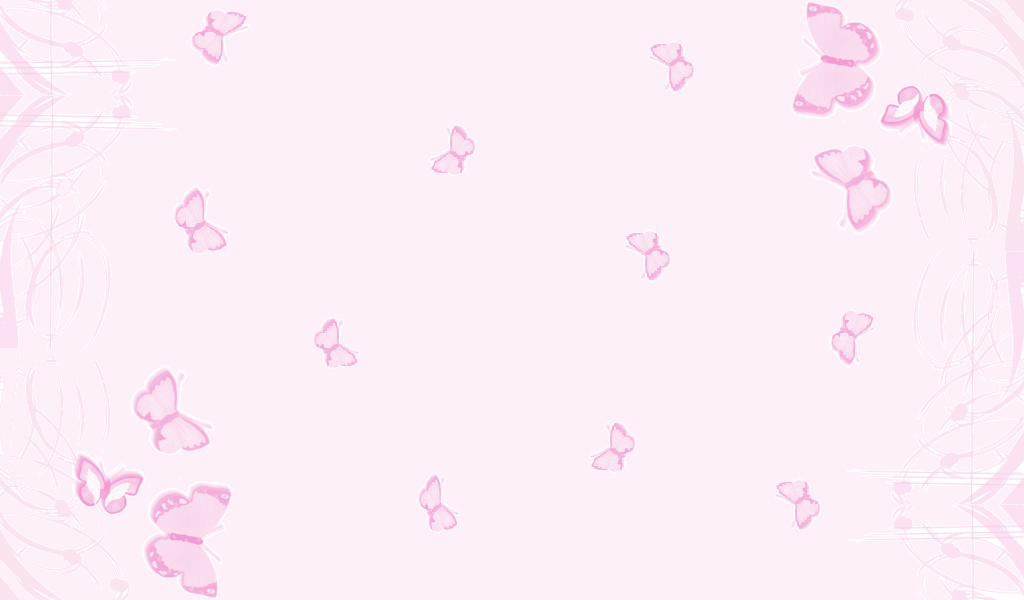 Hướng dẫn trẻ so sánh độ lớn 2 đối tượng
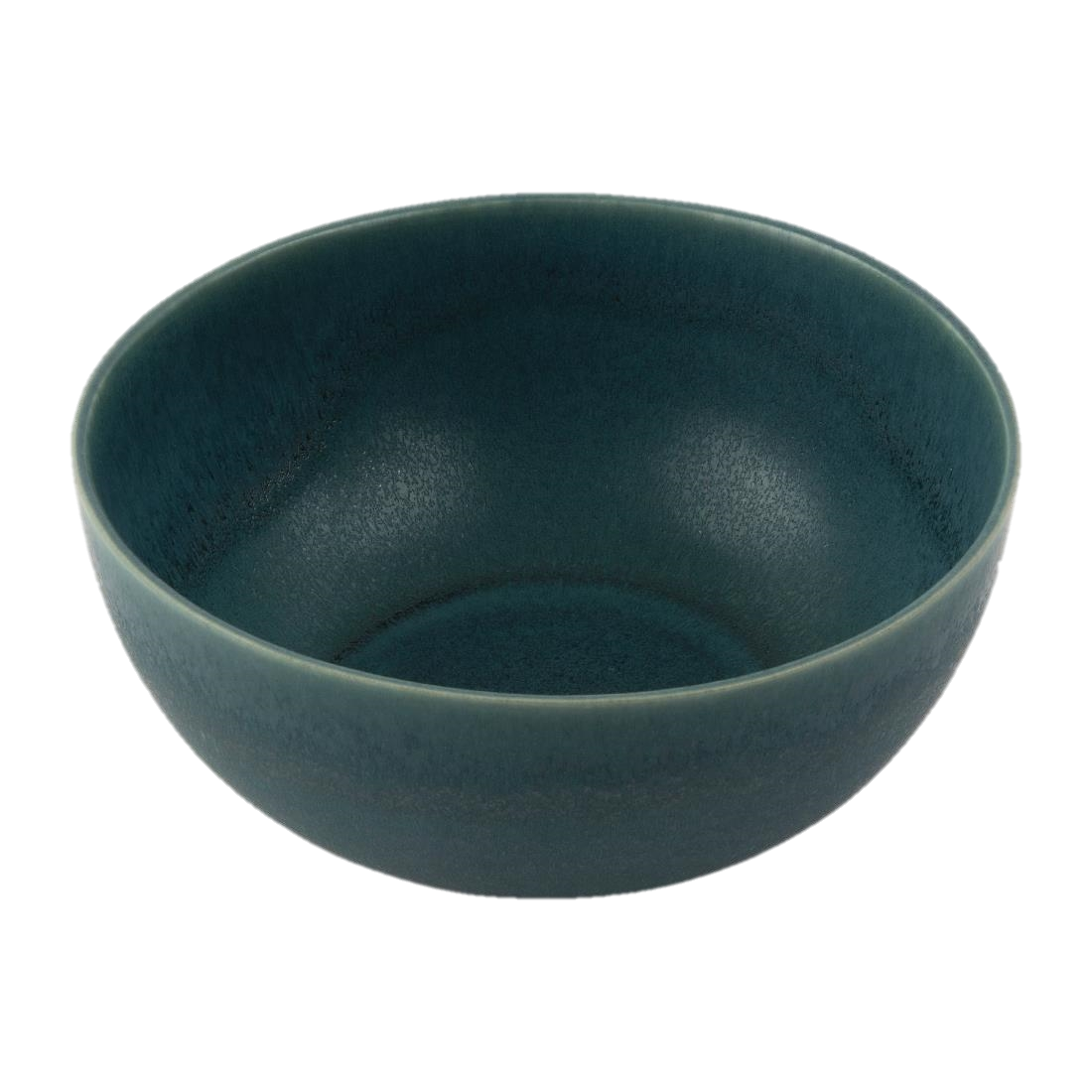 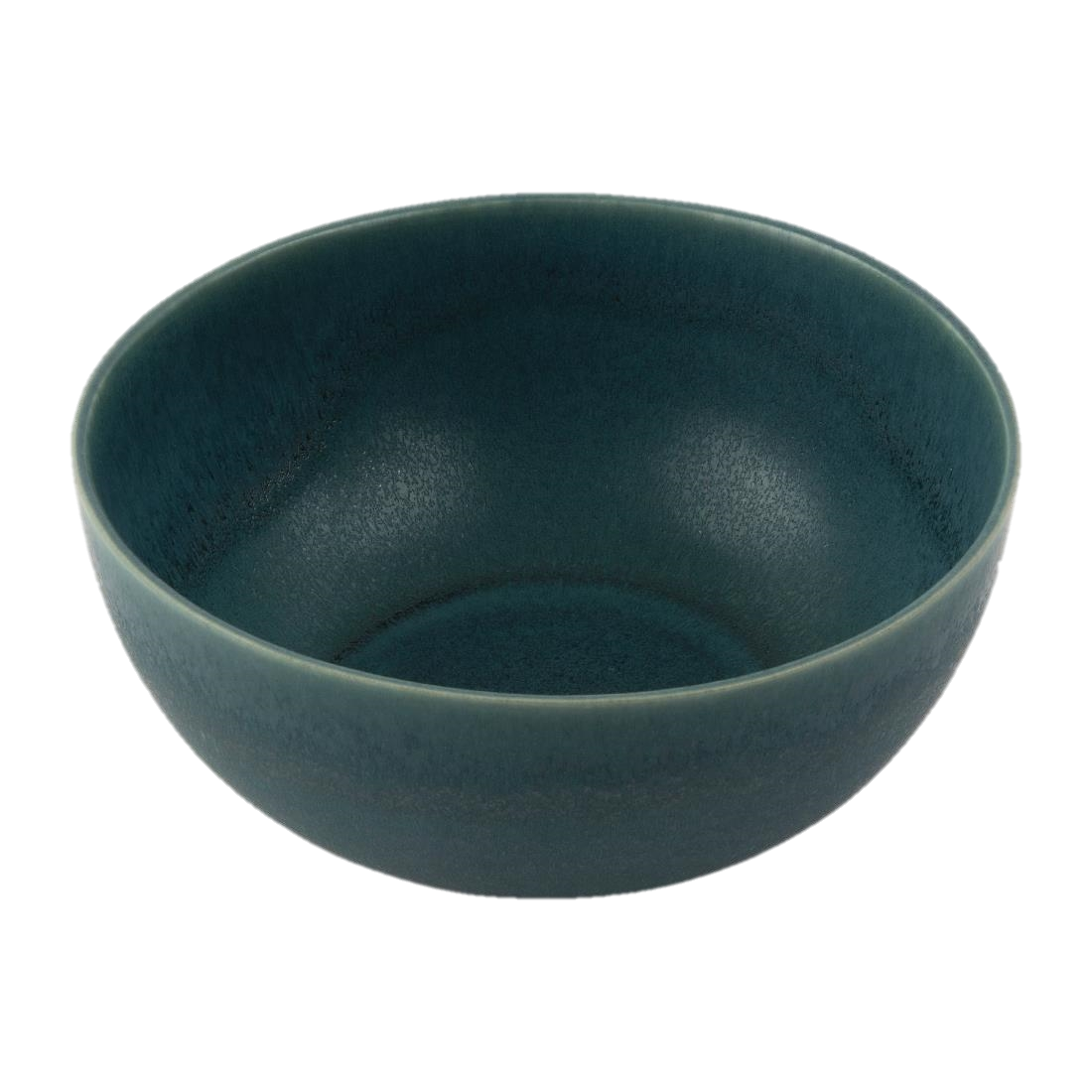 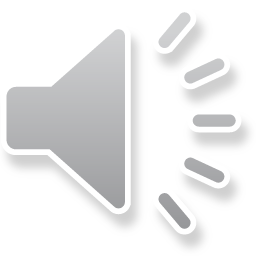 YouTube THƯ VIỆN MẦM NON
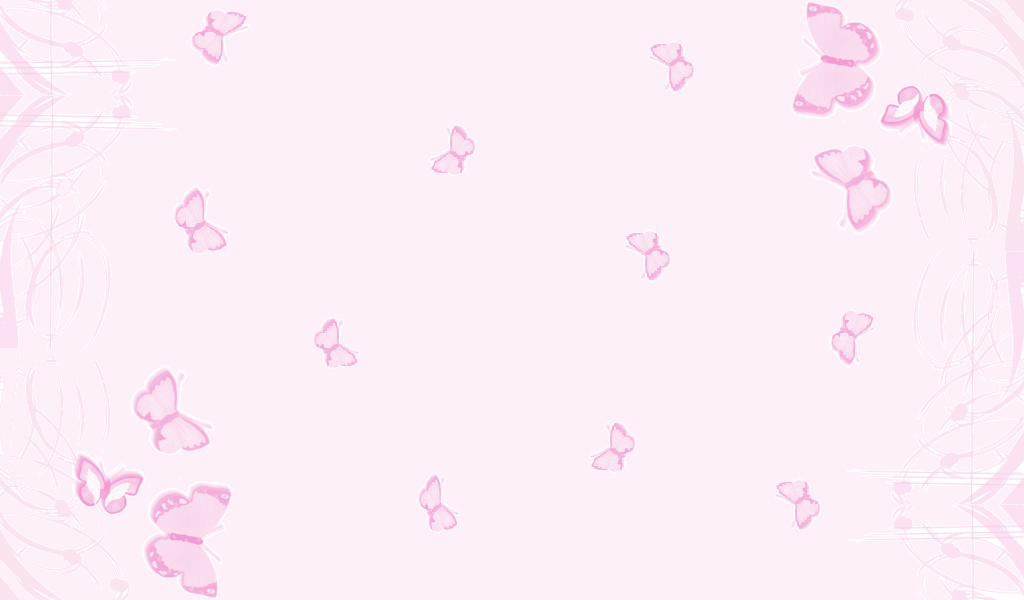 Thực hành so sánh độ lớn 2 đối tượng
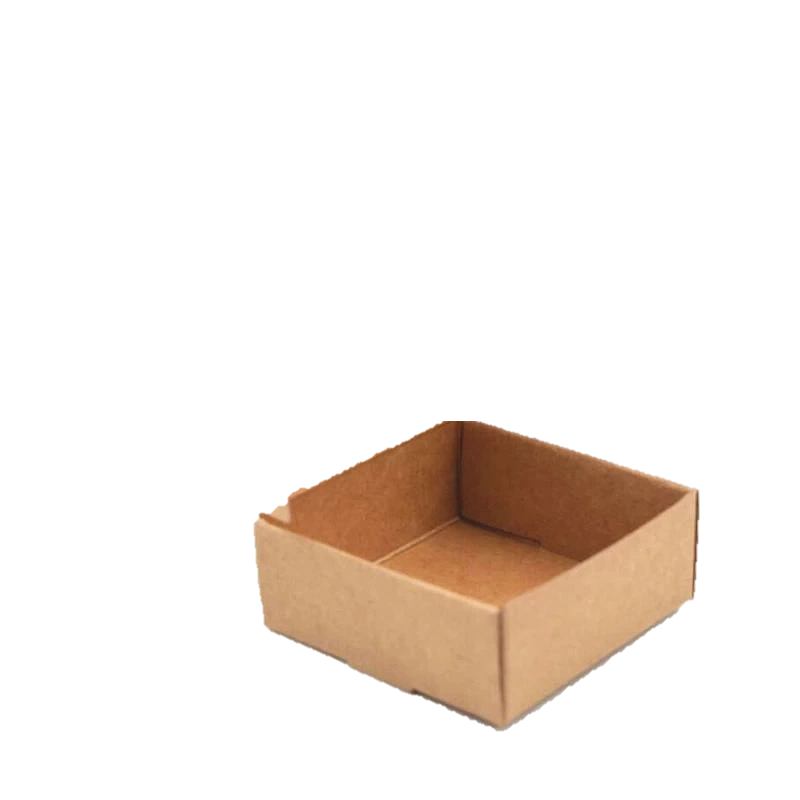 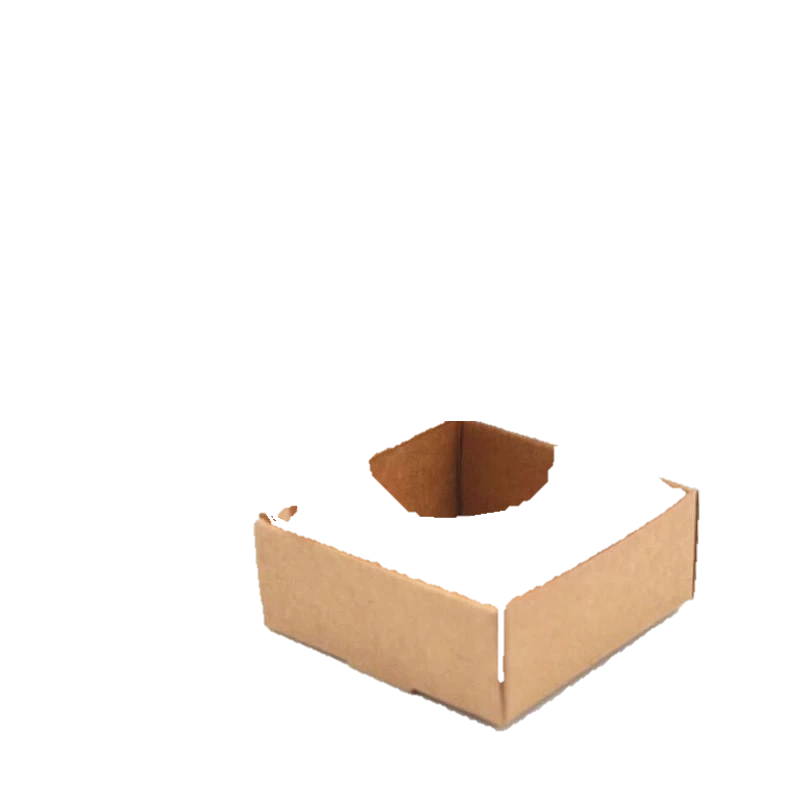 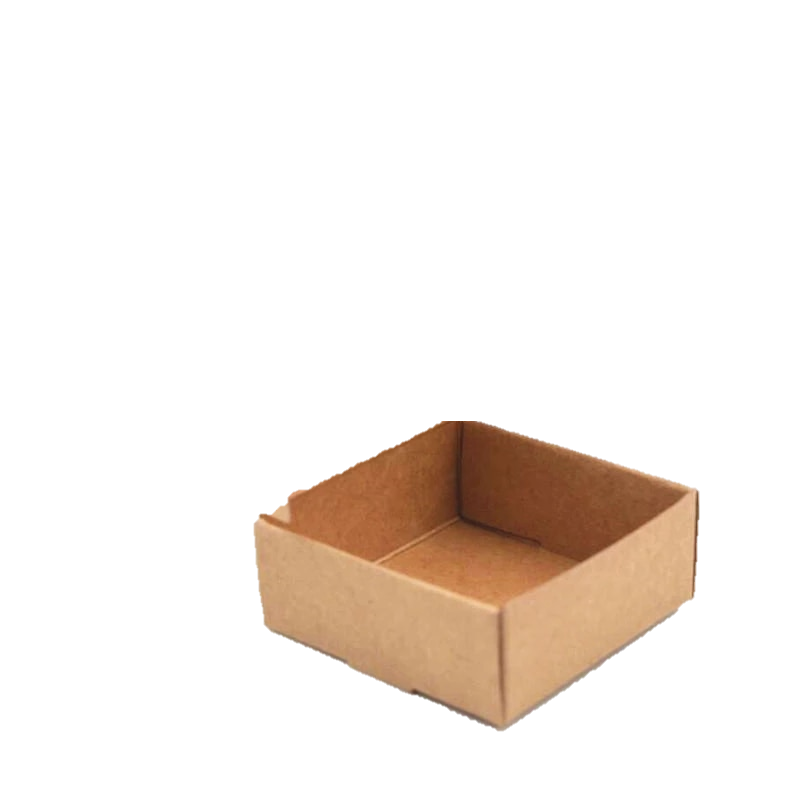 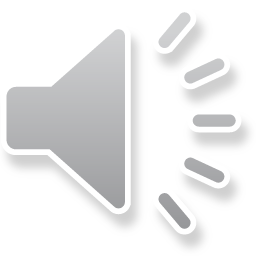 YouTube THƯ VIỆN MẦM NON
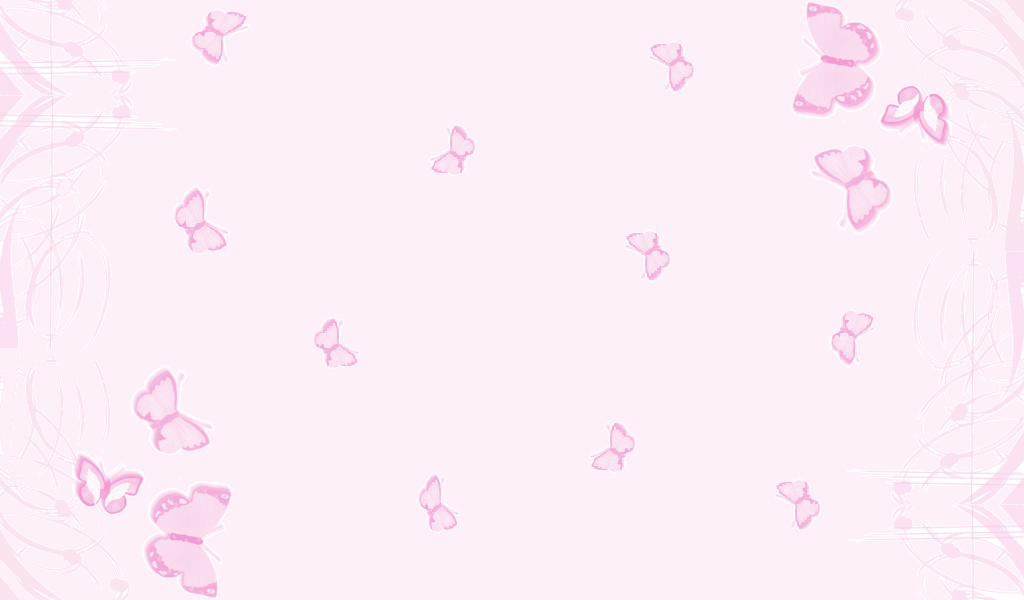 Trò chơi “Bé thông minh”
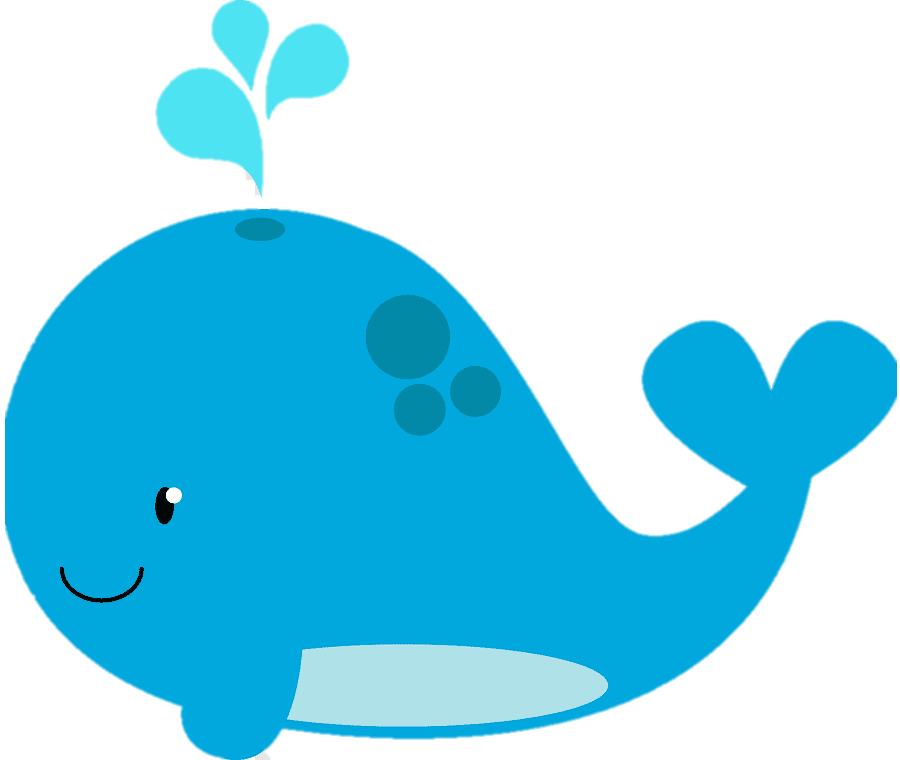 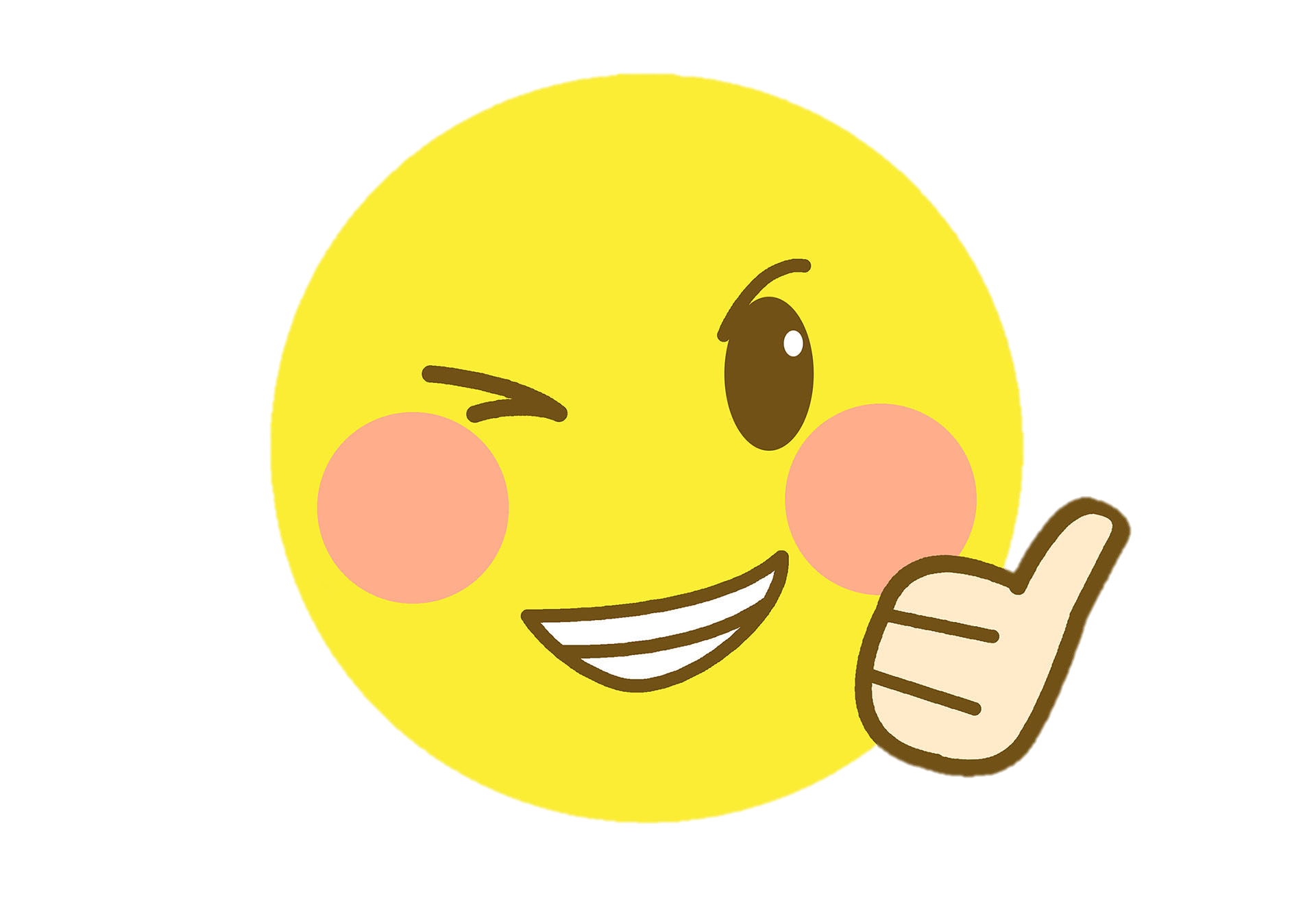 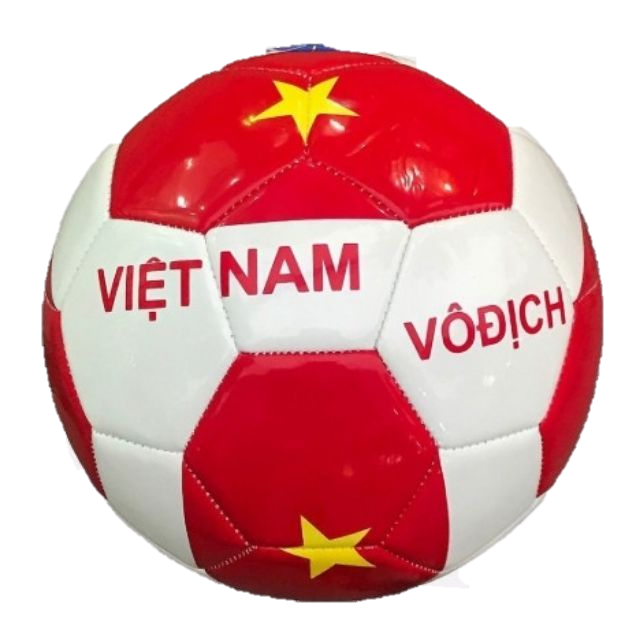 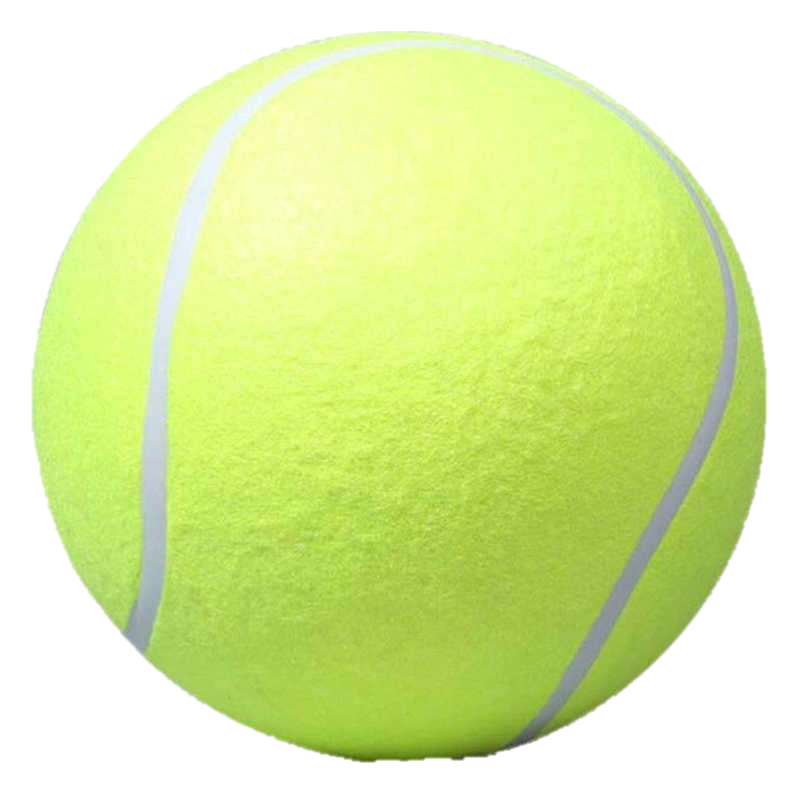 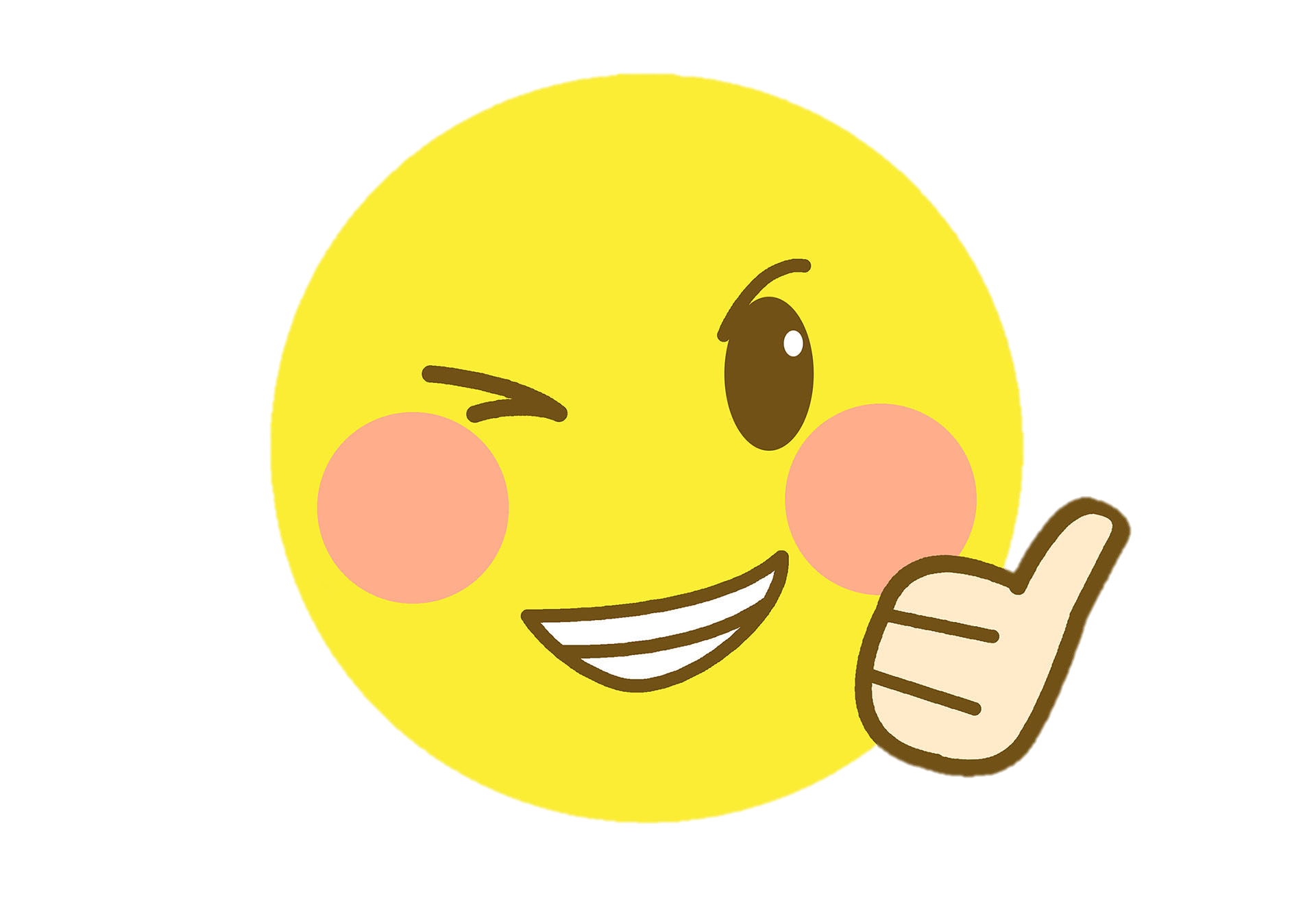 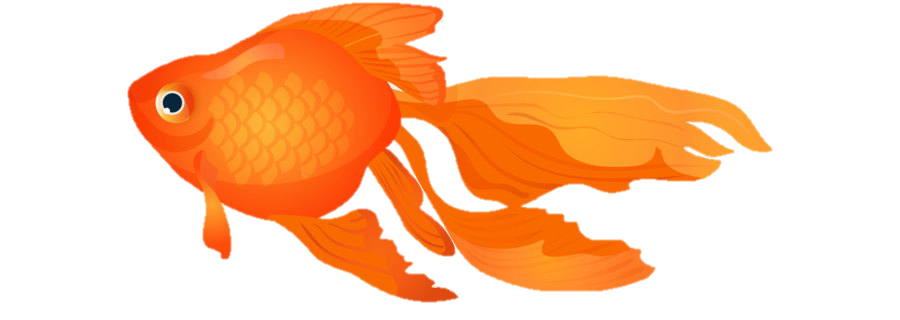 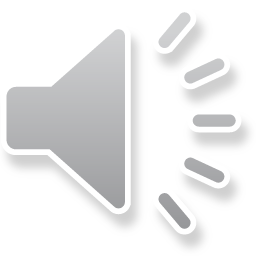 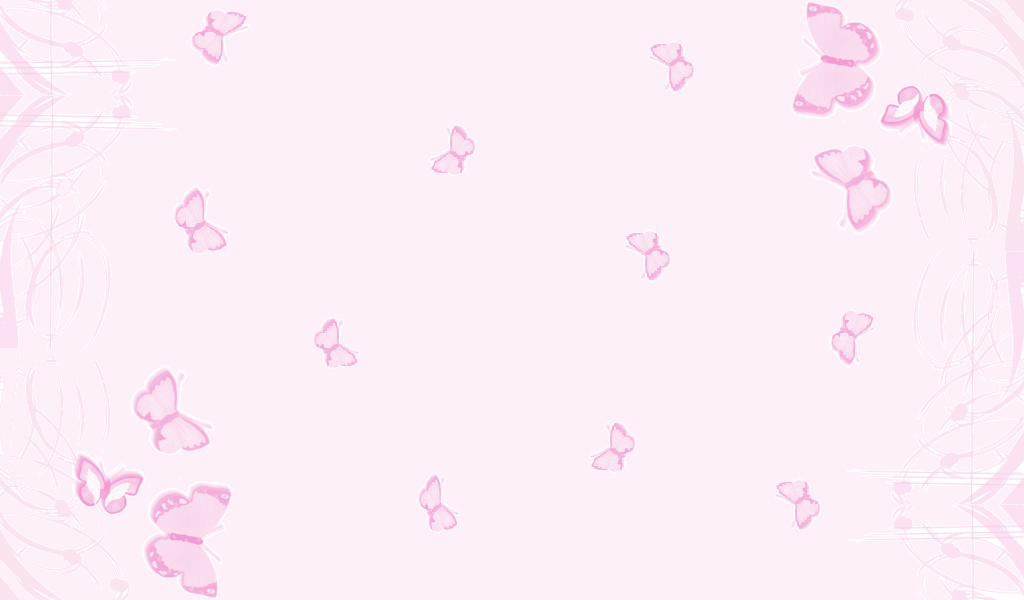 Trò chơi “Bé thông minh”
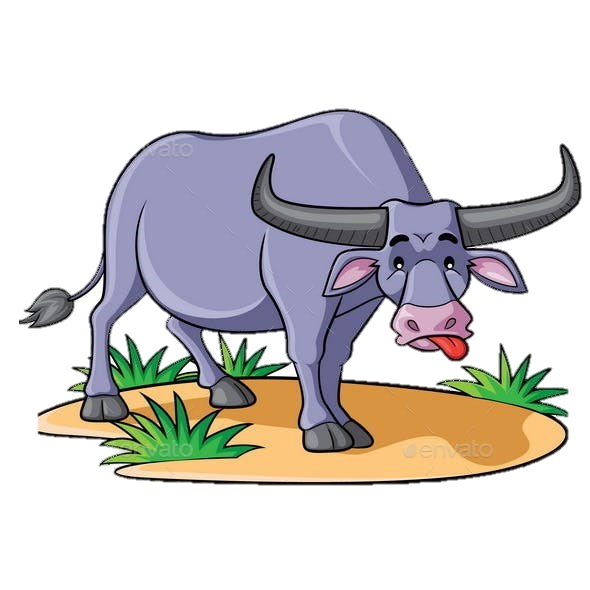 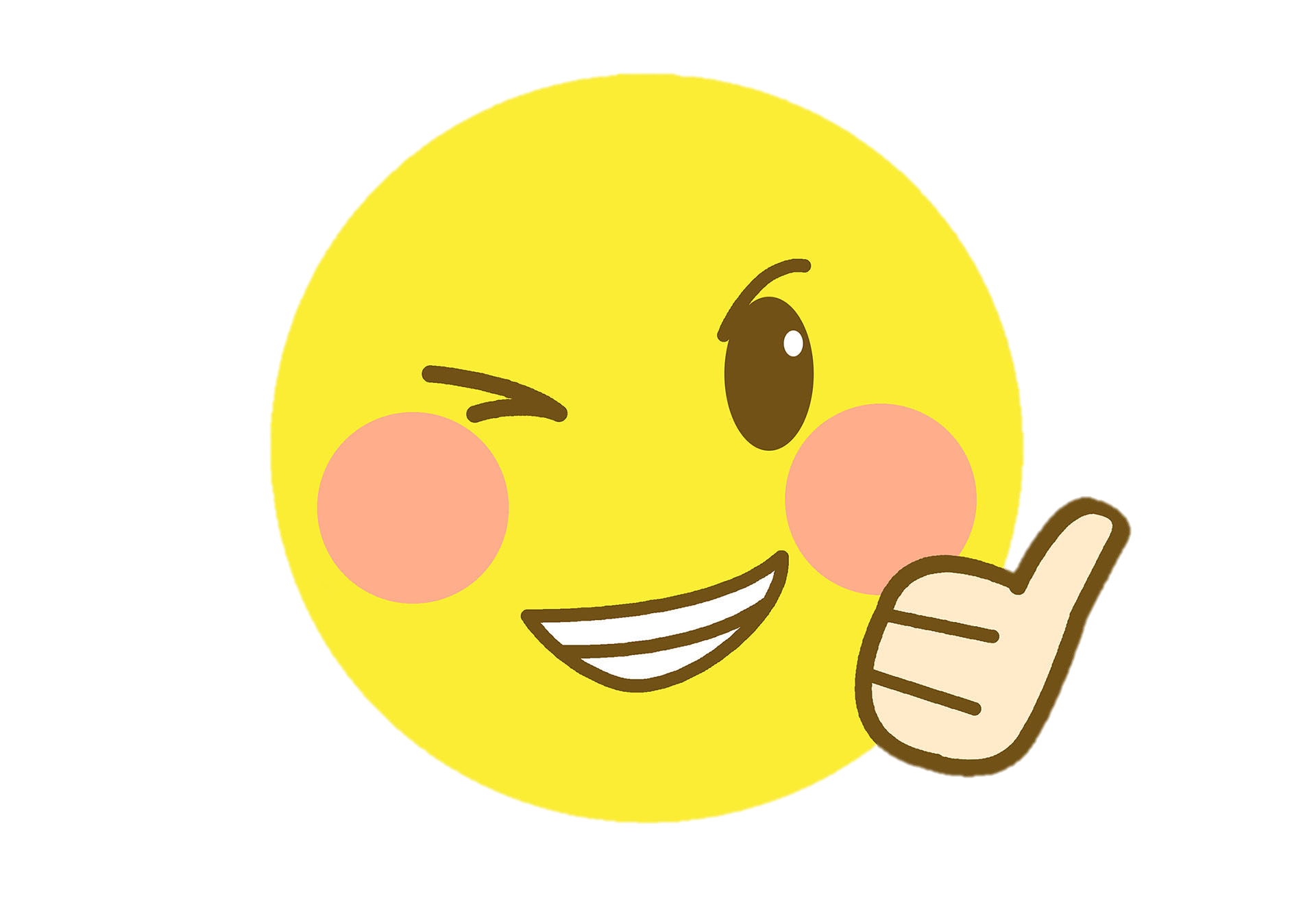 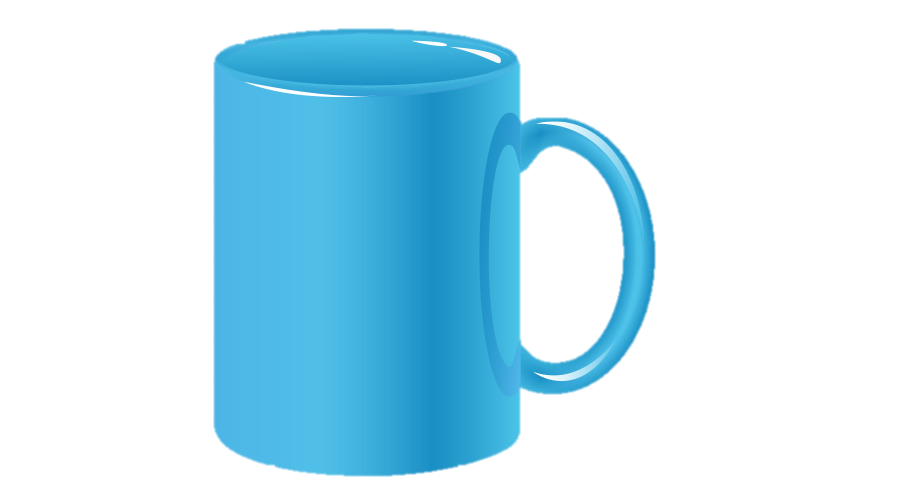 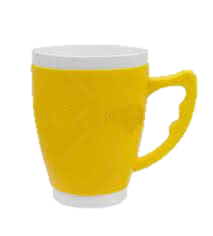 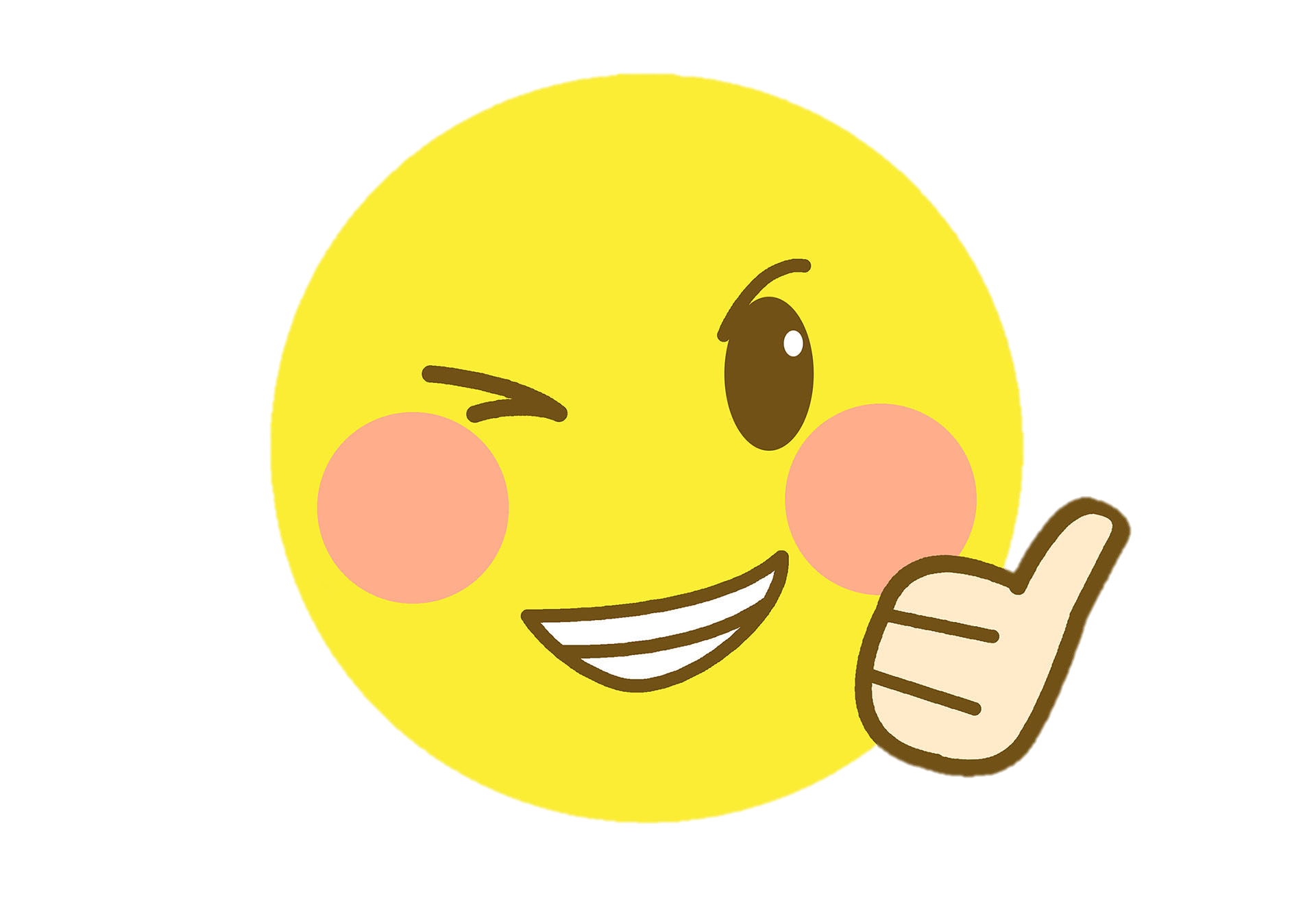 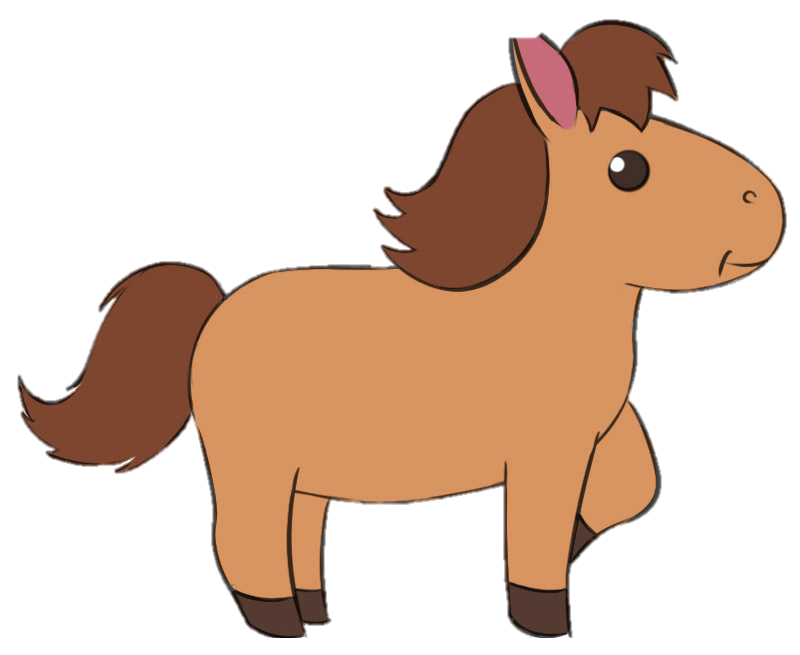 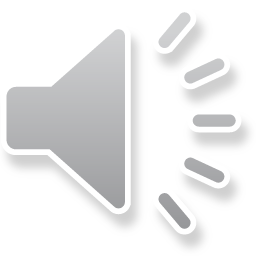 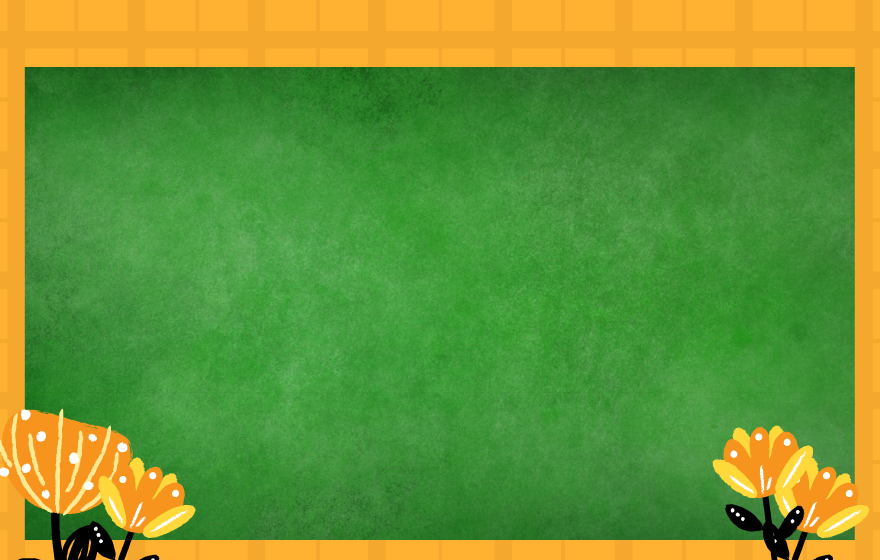 Bài học đến đây là hết rồi. 
Các con hãy đăng ký kênh 
YouTube THƯ VIỆN MẦM NON  
 để đón xem video 
“So sánh chiều dài 3 đối tượng” nhé!
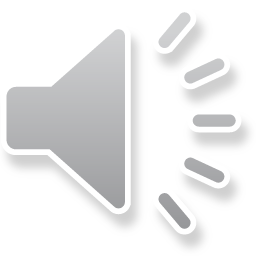 YouTube THƯ VIỆN MẦM NON